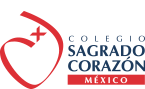 COLEGIO SAGRADO CORAZÓN
ABORTO: LAS DOS CARAS DE LA MONEDA
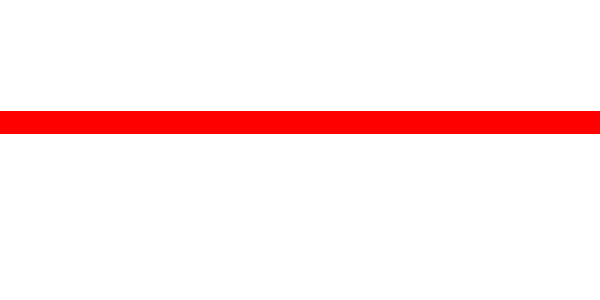 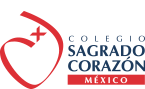 PROFESORES PARTICIPANTES
Arturo Velázquez  – Ética
María del Carmen Rodríguez - Educación para la Salud
Denisse Barber - Actividades Estéticas
Juan Carlos González - Formación Social Cristiana
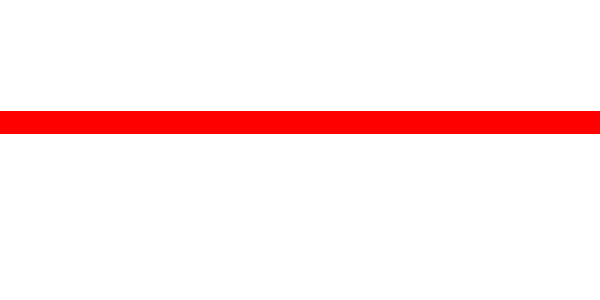 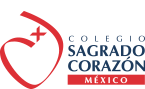 CICLO ESCOLAR: 2018-2019.
FECHA DE INICIO: Enero 2019
FECHA DE TÉRMINO: Abril 2019
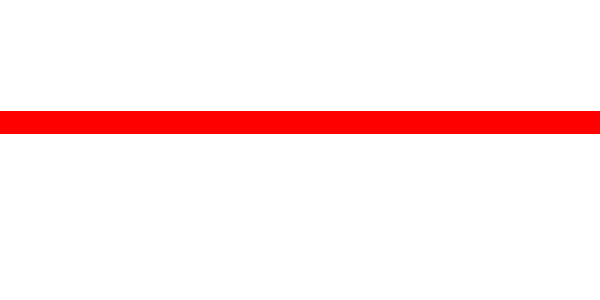 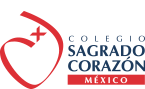 ORGANIZADOR GRÁFICO
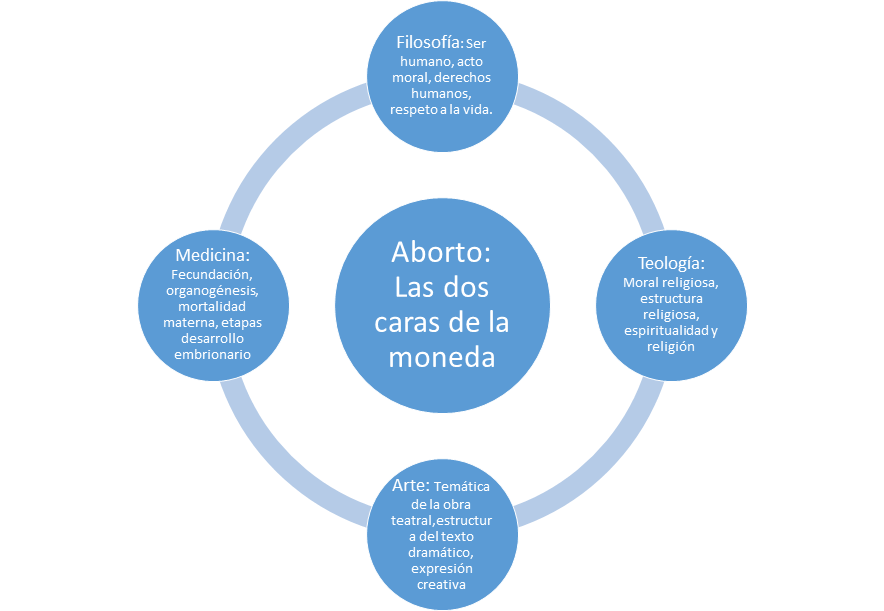 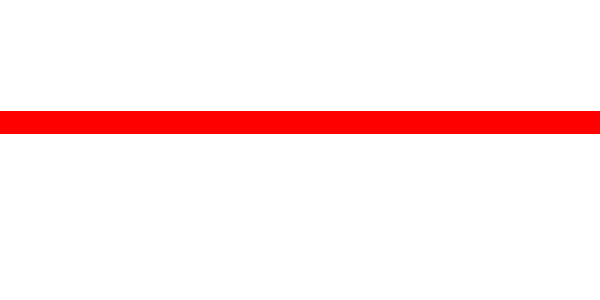 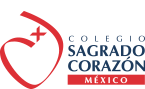 CONCLUSIONES GENERALES
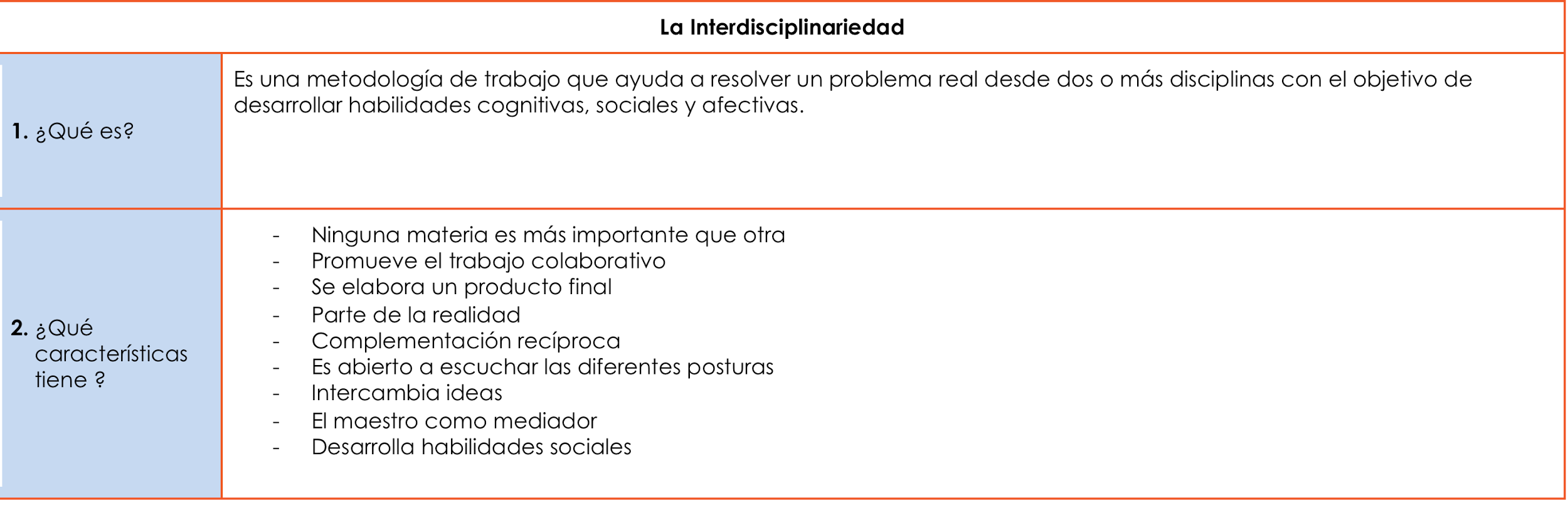 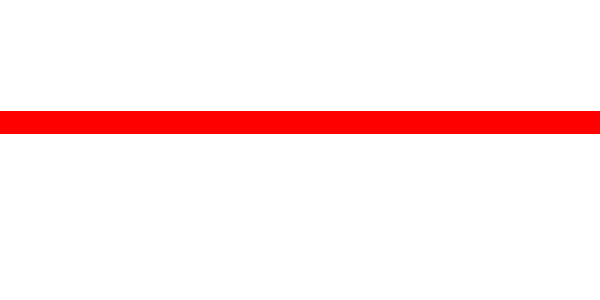 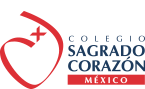 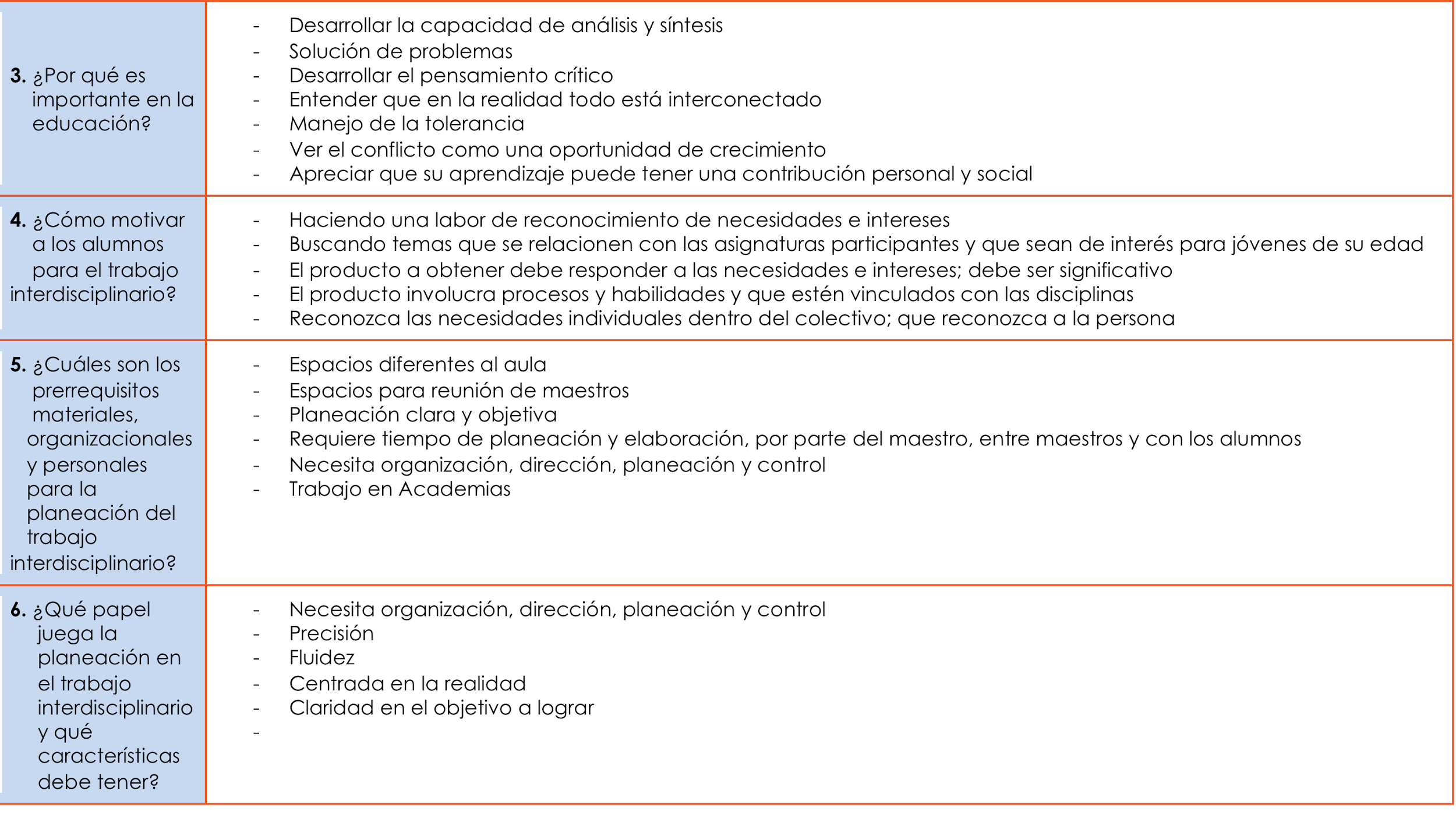 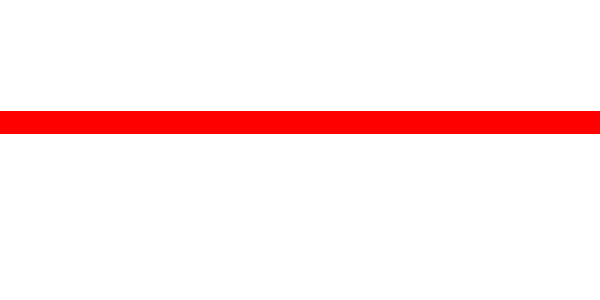 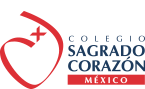 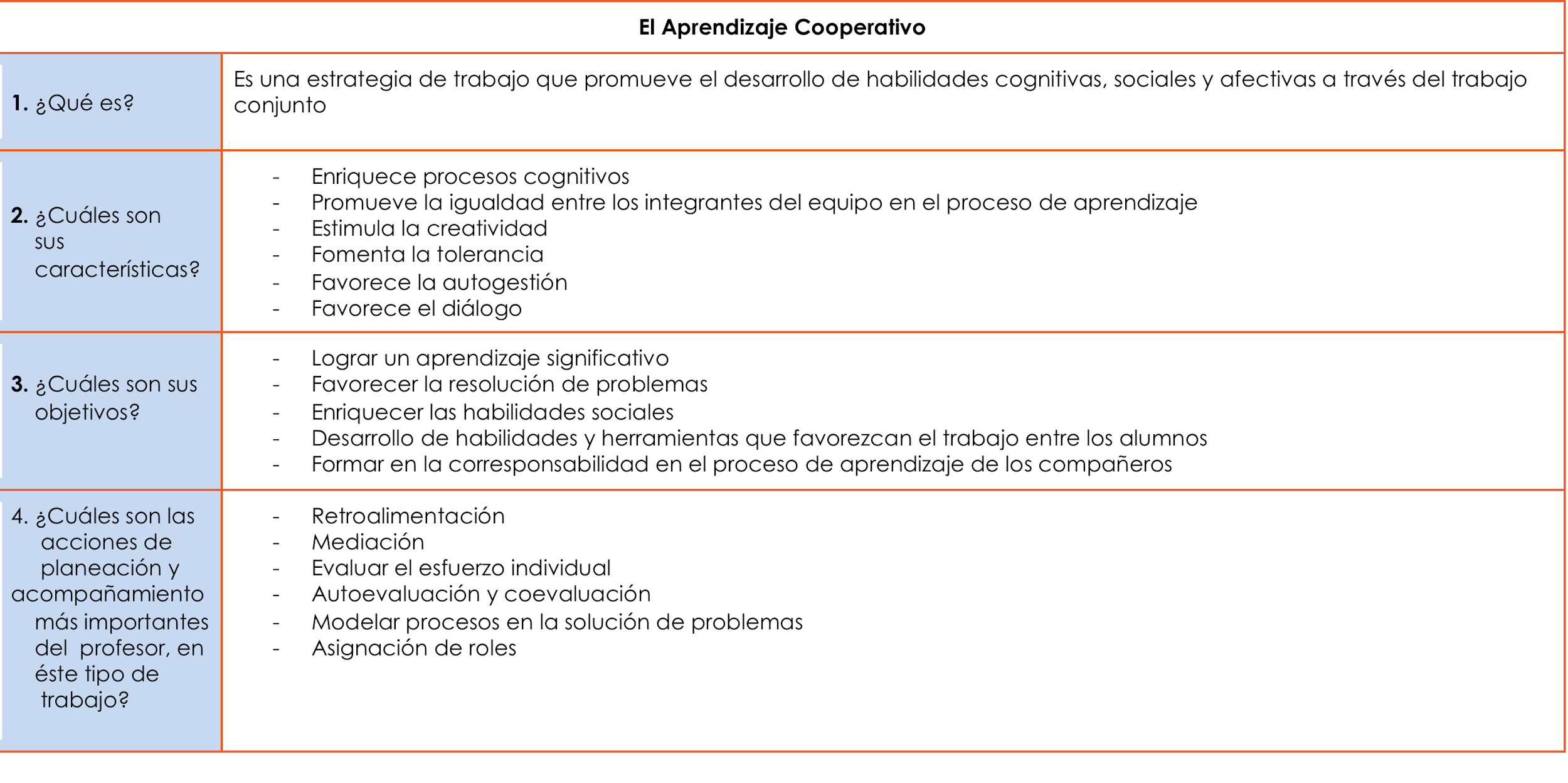 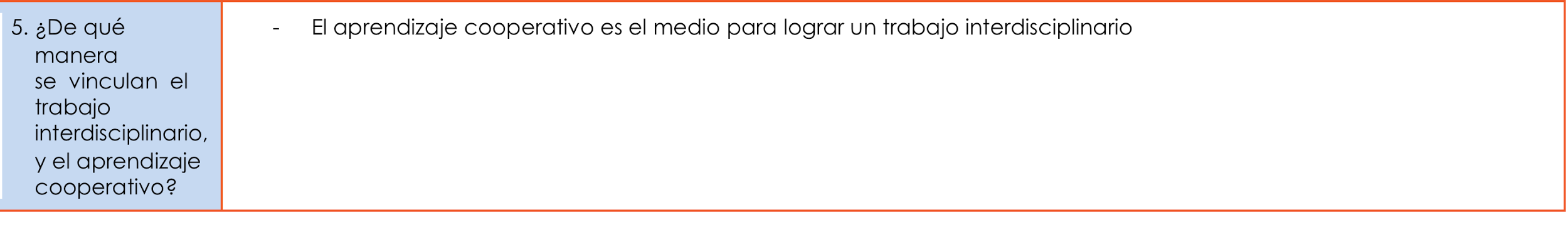 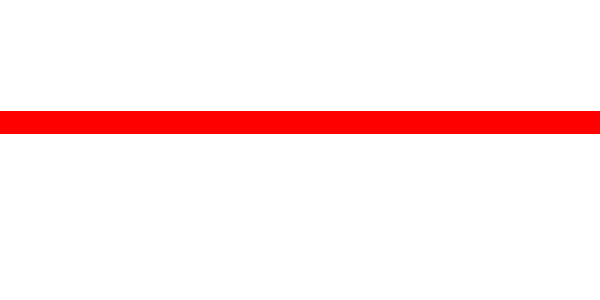 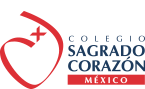 1ª REUNIÓN DE TRABAJO
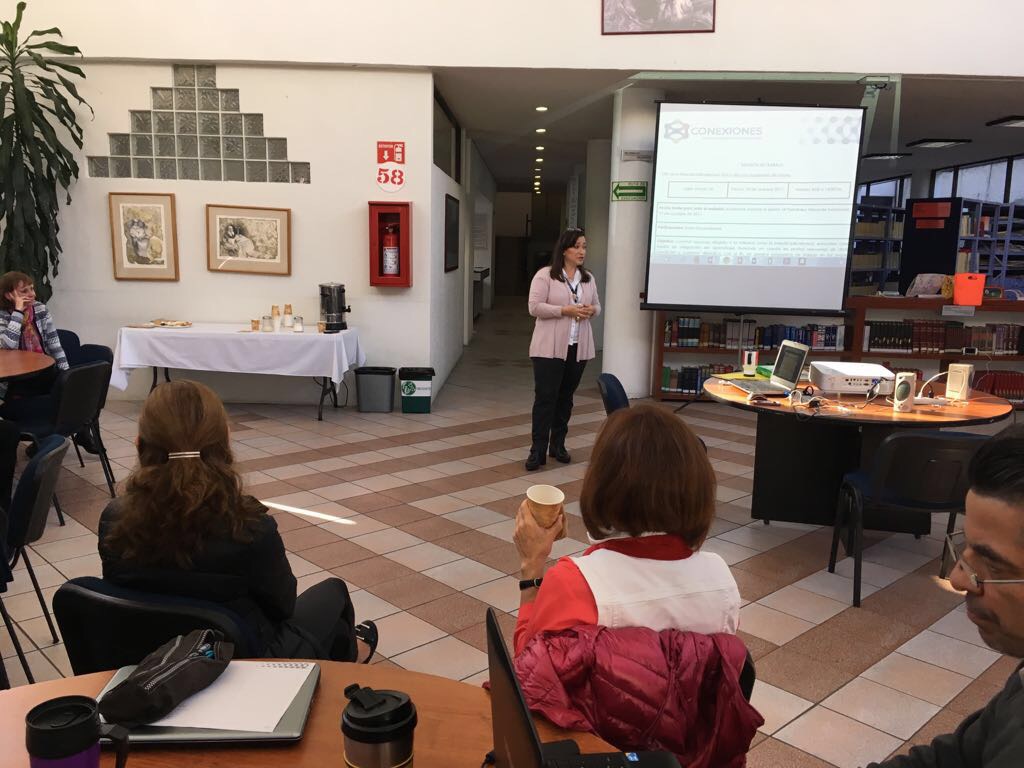 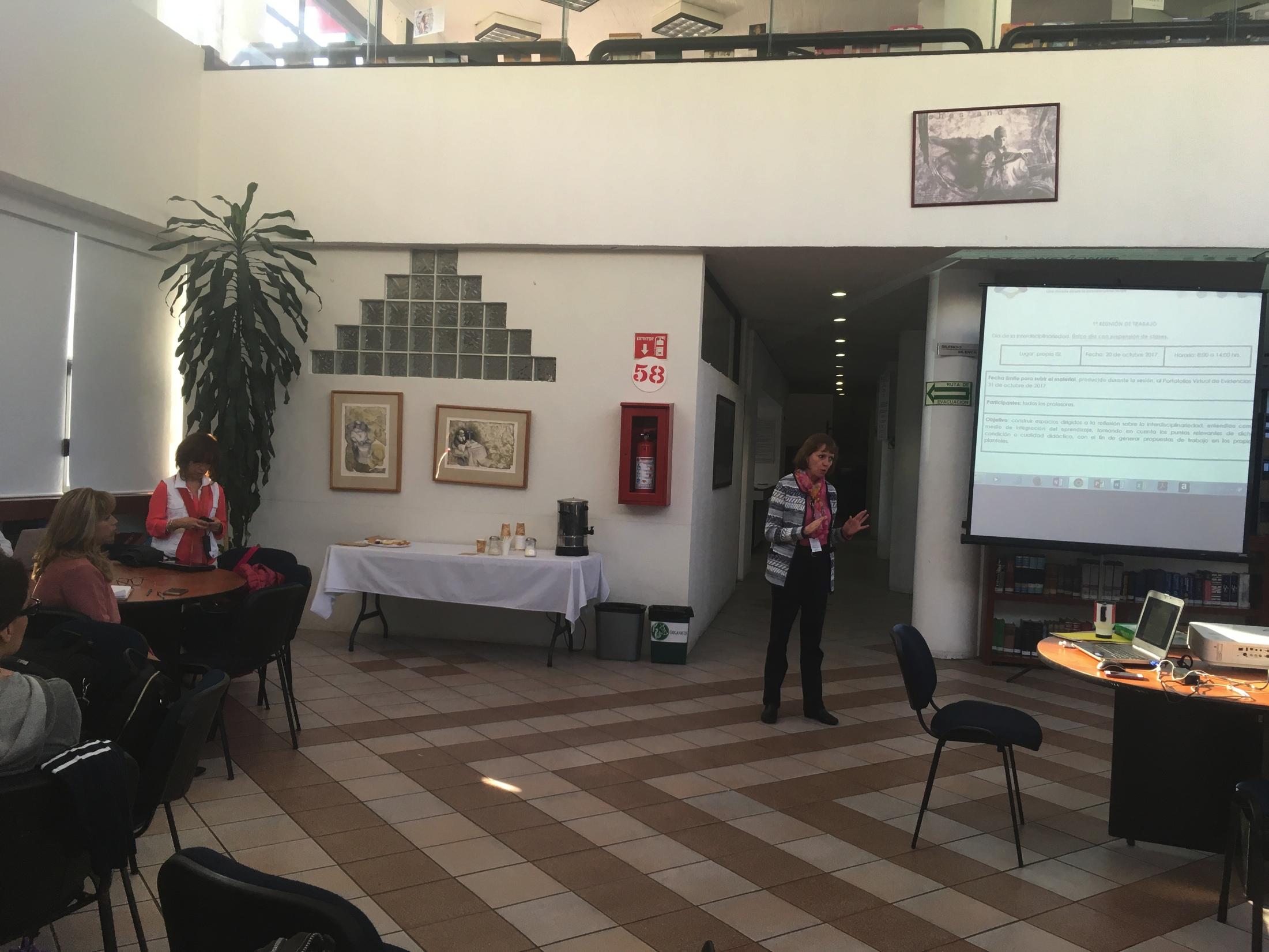 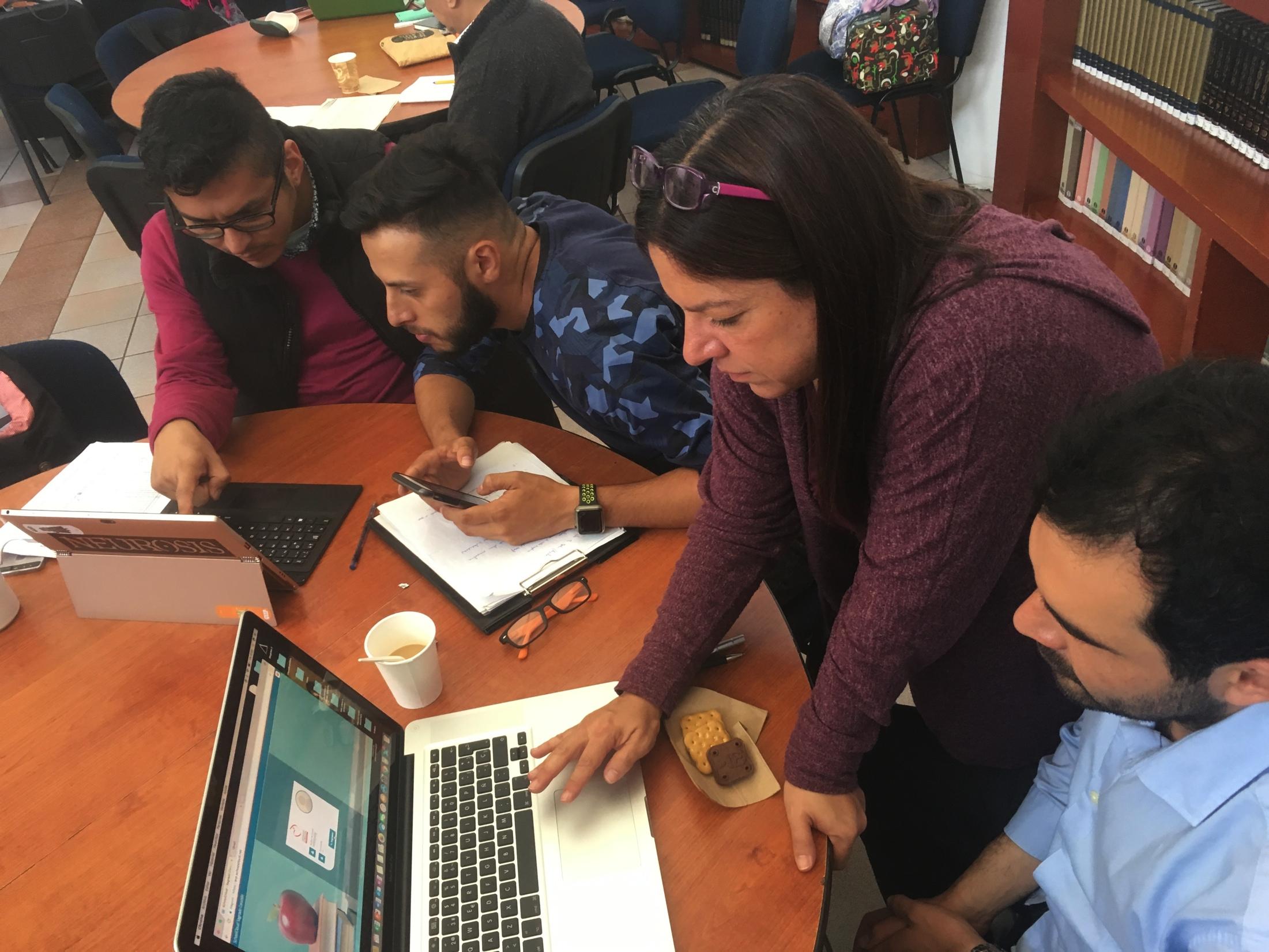 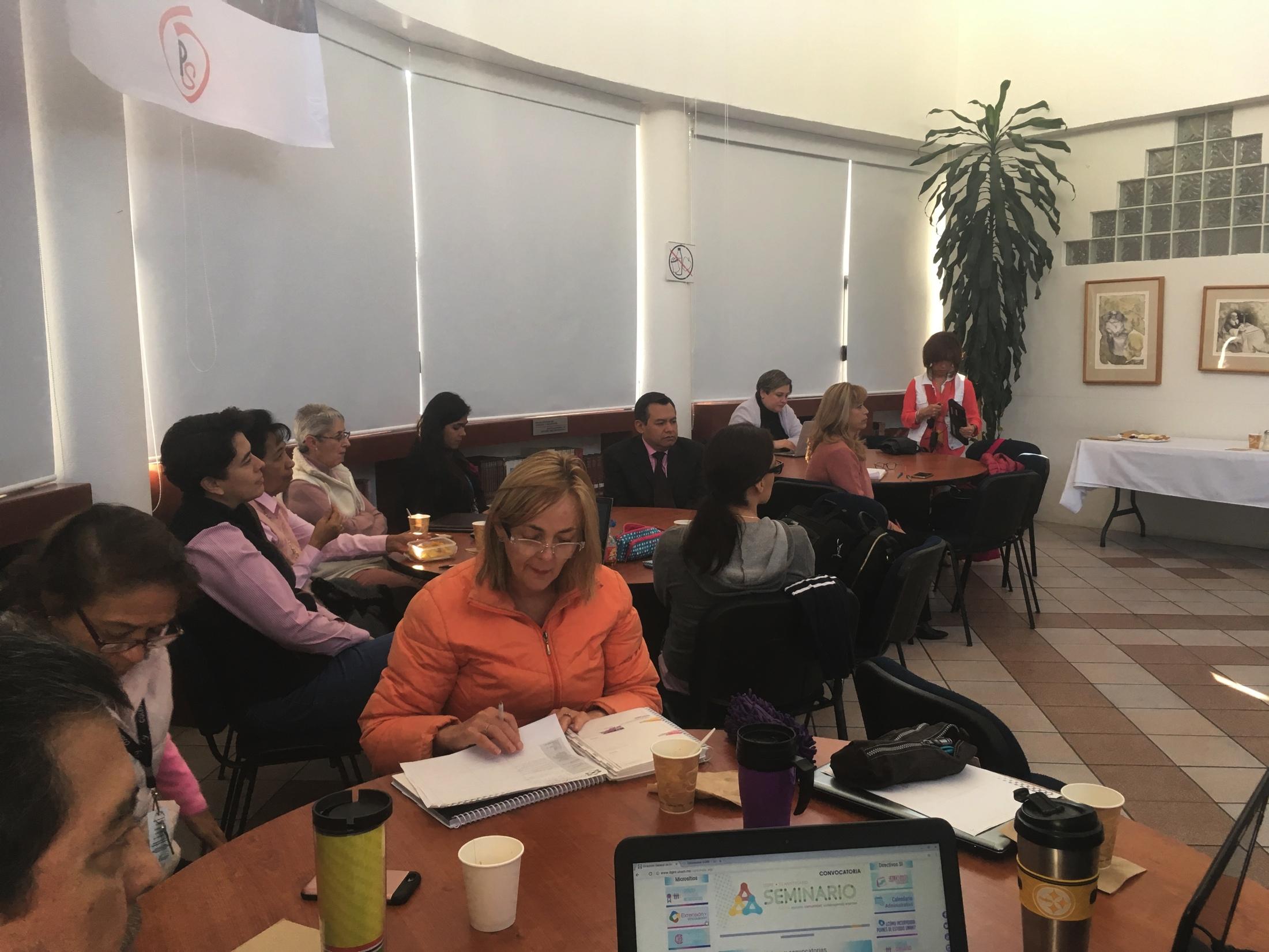 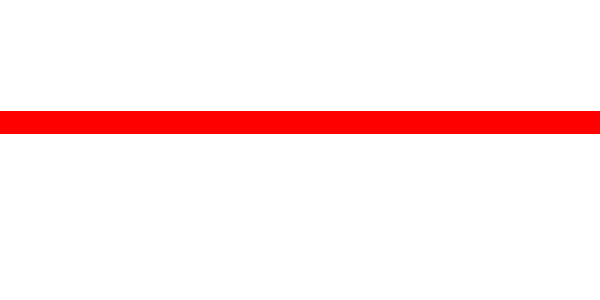 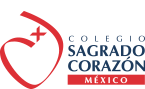 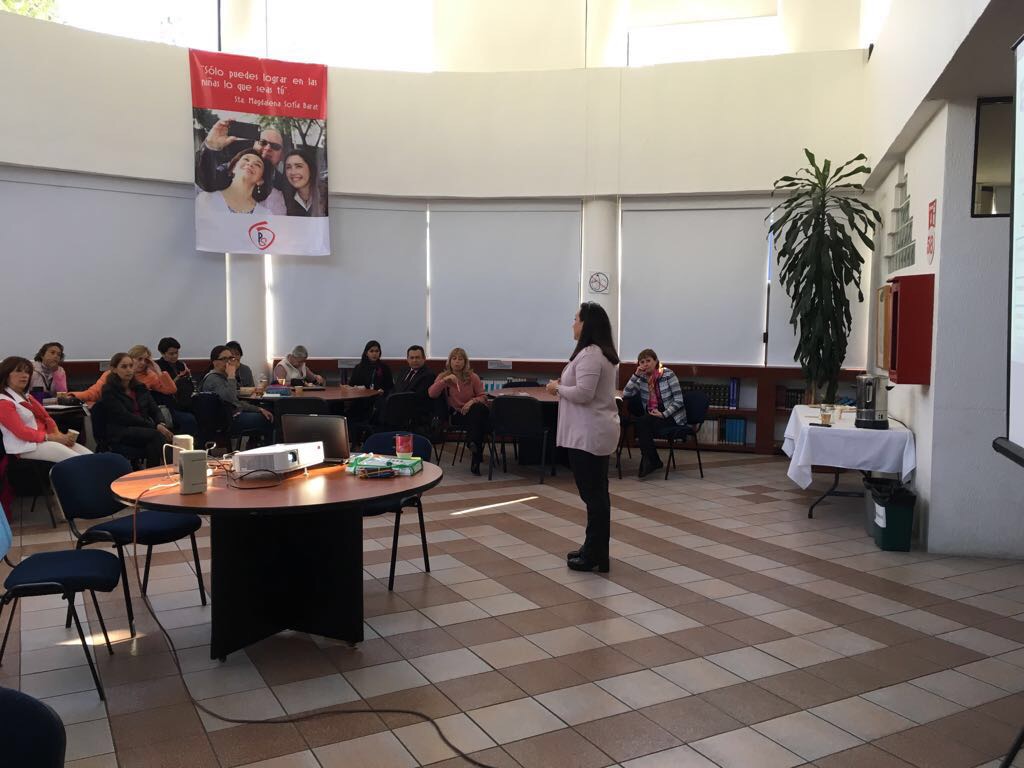 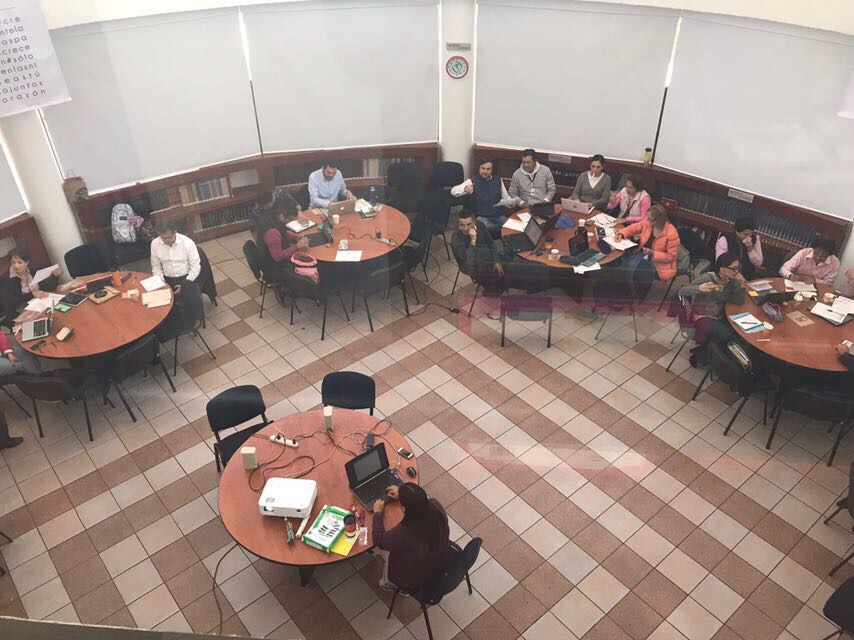 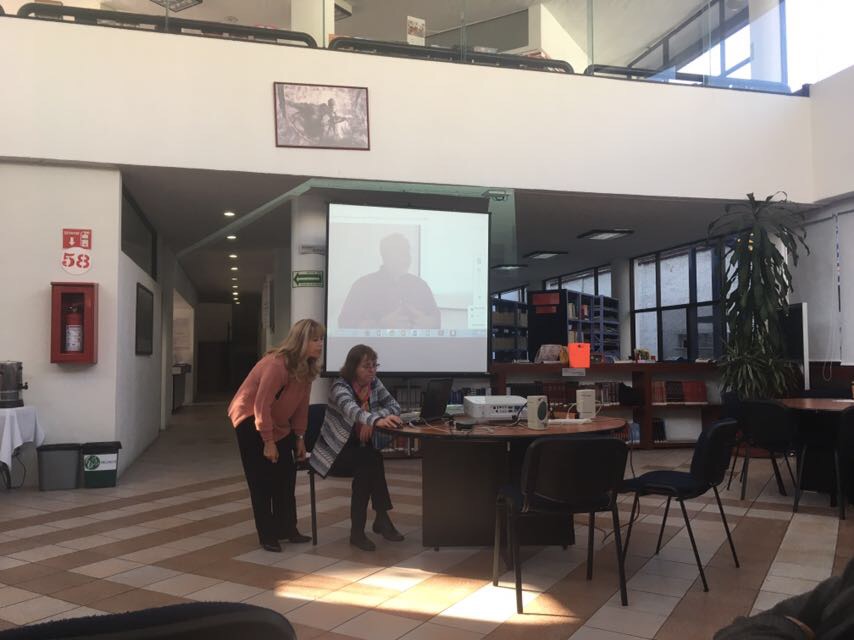 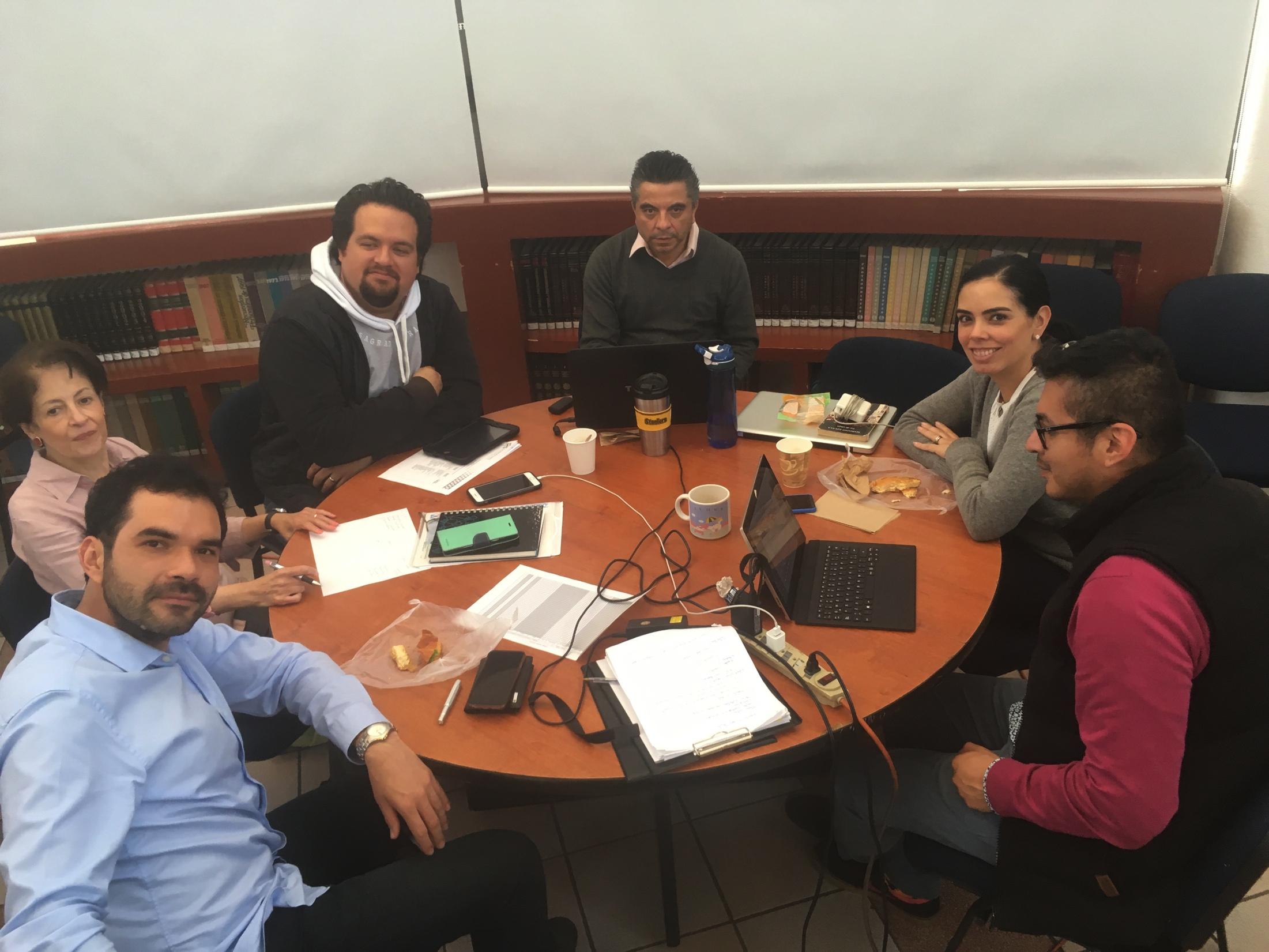 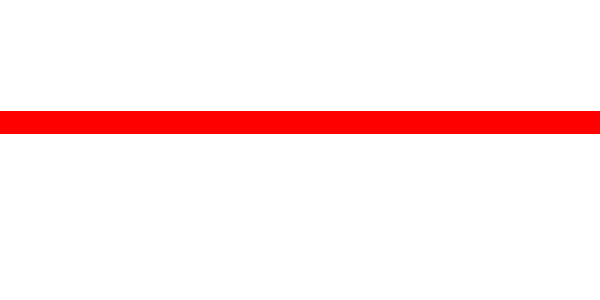 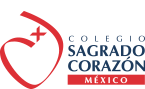 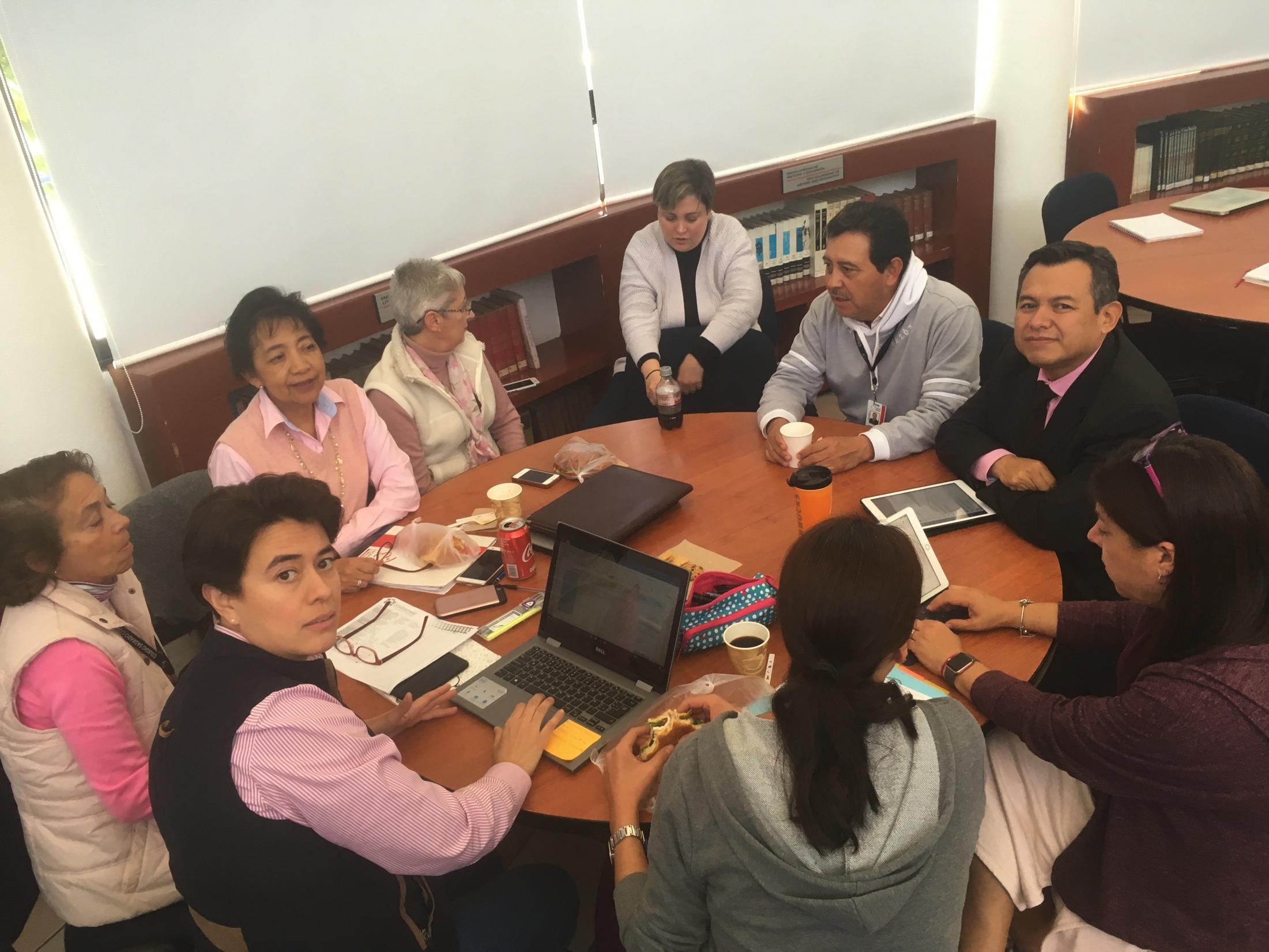 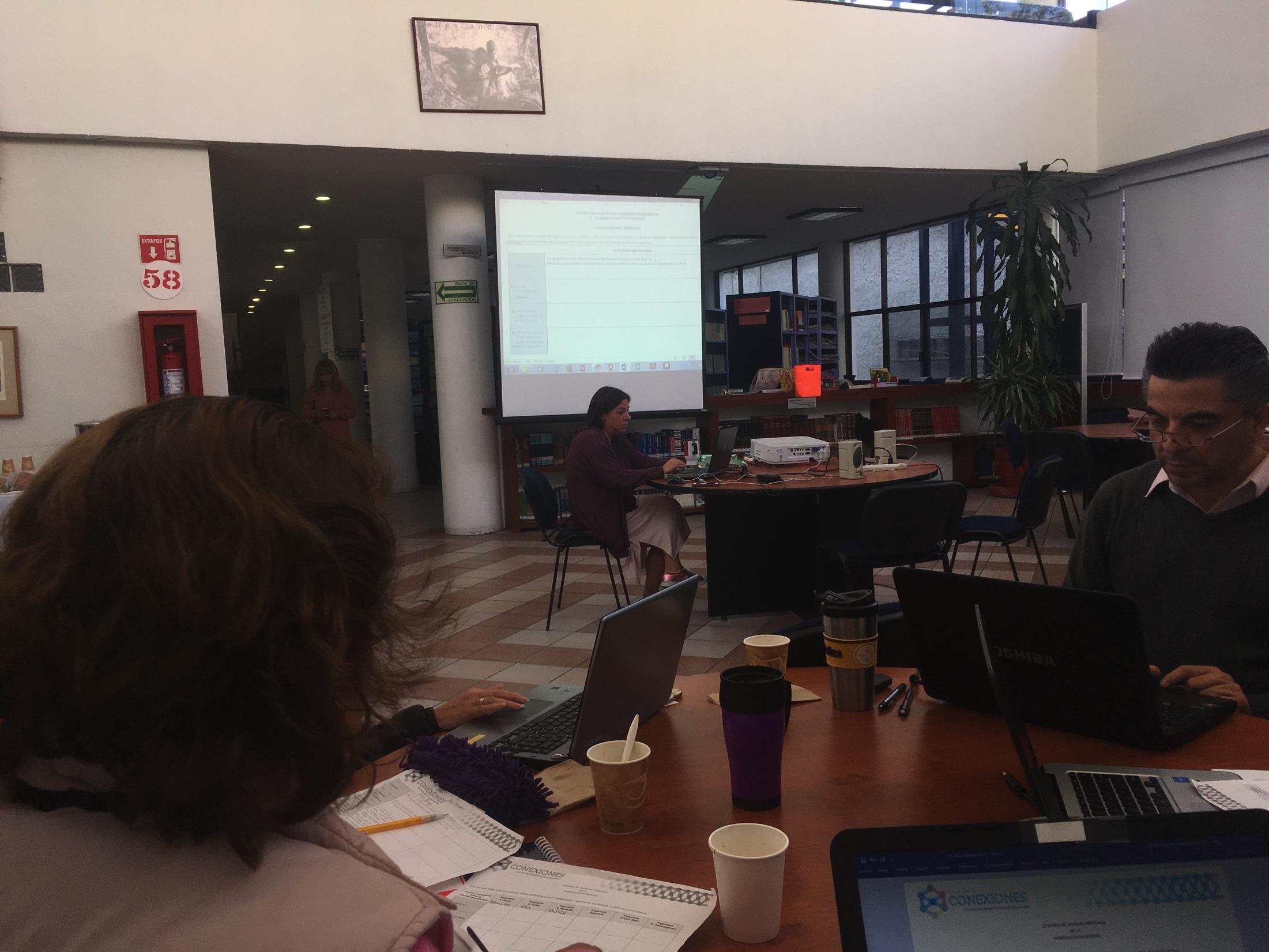 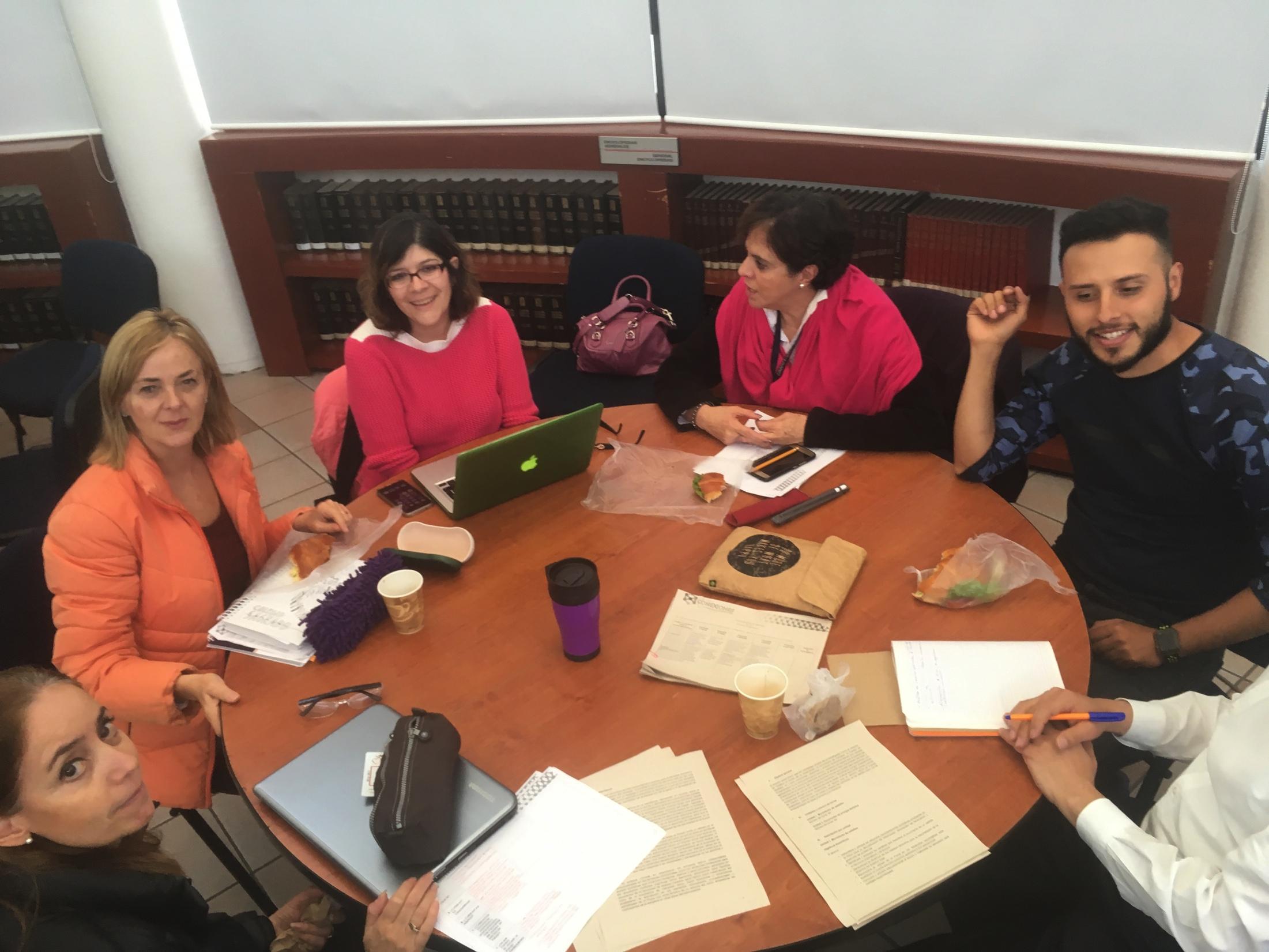 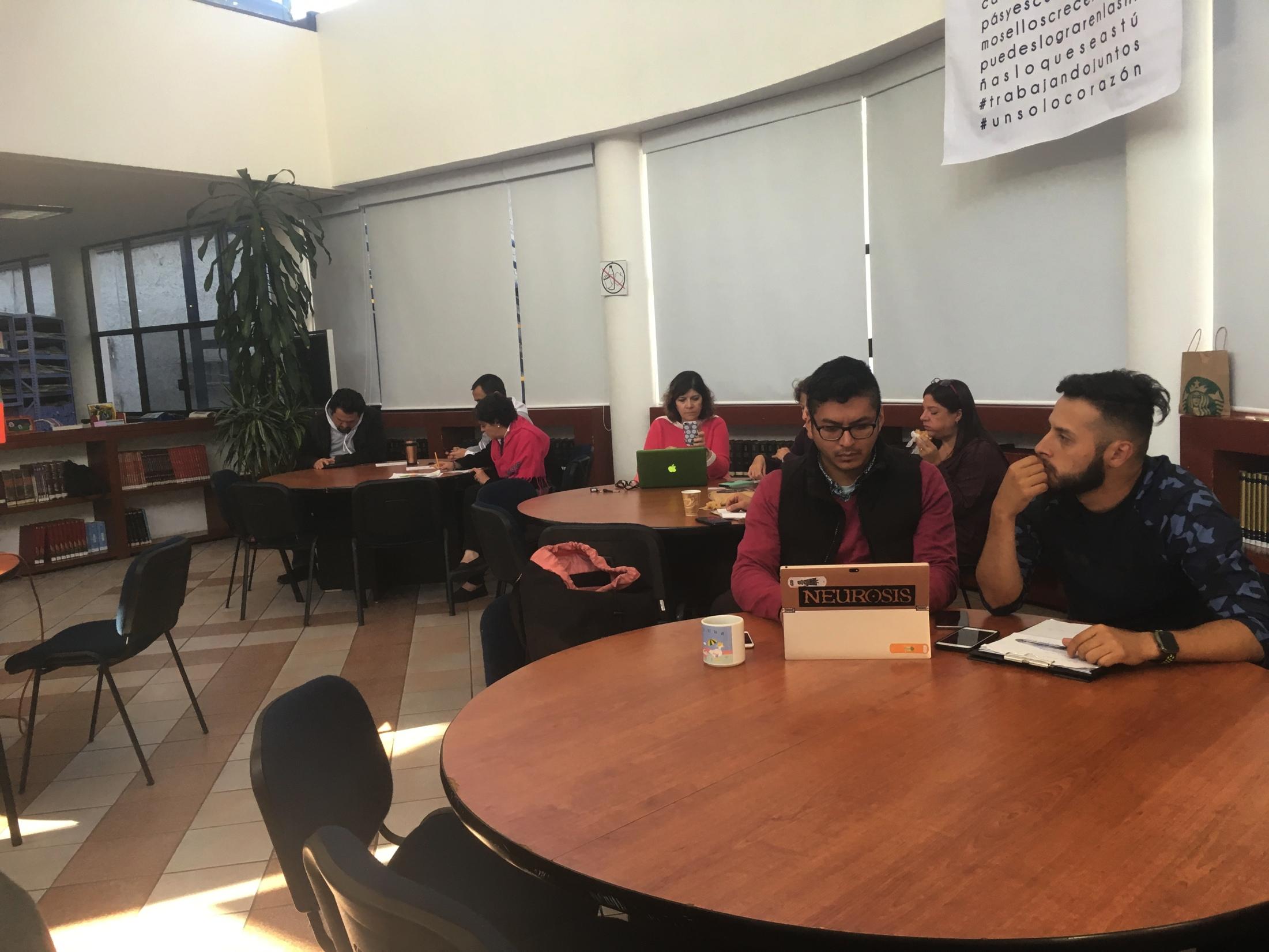 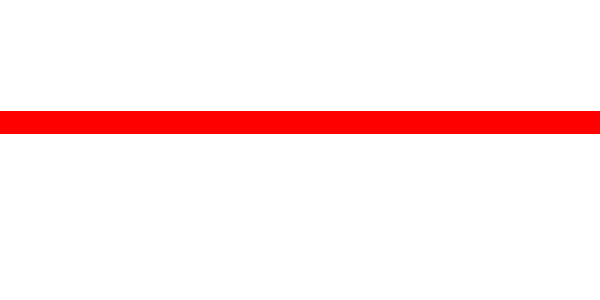 Es importante trabajar de manera interdisciplinaria un tema tan relevante para la juventud
como el aborto, que les permita a las alumnas contemplar distintos puntos de vista,
diferentes formas de establecer una reflexión, comprender las diversas aristas que conlleva
ese tema y que puedan finalmente, tener un criterio propio sobre el asunto. En el área de
actividades estéticas es fundamental que el trabajo artístico y creativo tenga una función
social, que les permita a las alumnas no sólo expresarse, sino reflexionar y establecer un
criterio personal claro sobre los sucesos de su entorno. Este proyecto permite que las
alumnas experimenten el arte teatral no sólo como entretenimiento, sino como una forma
creativa de ejercer una crítica, en este caso, del aborto.
Denisse Barber
Educación artística y estética Teatro
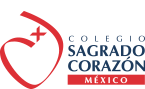 2ª Reunión de Trabajo
Por proyecto
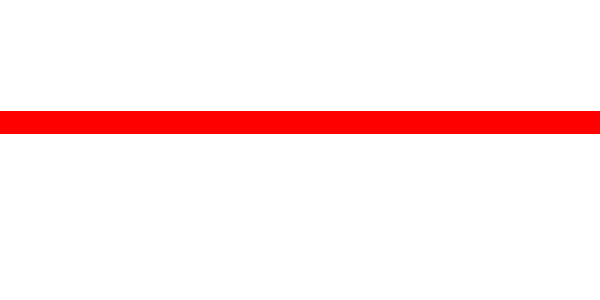 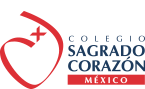 El arte de formular preguntas esenciales
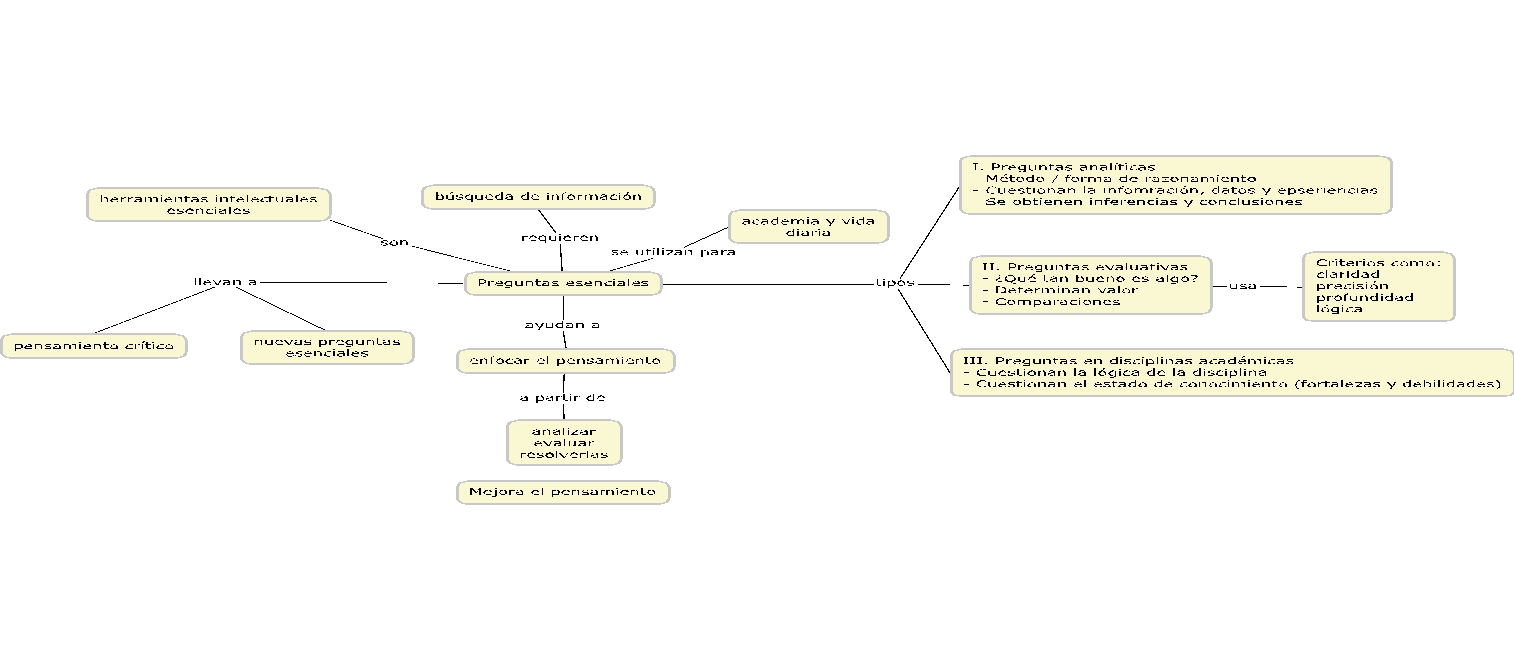 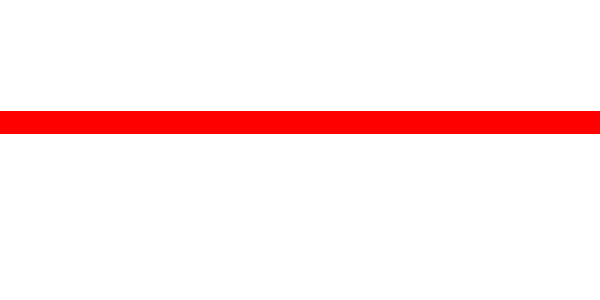 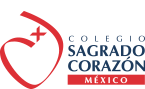 Modelo de indagación
Consistirá en abordar un tema polémico como el aborto desde diferentes disciplinas, mediante el planteamiento de preguntas analíticas de sistemas en conflicto, ya que el problema se aborda desde diferentes puntos de vista y no hay respuestas correctas comprobables.
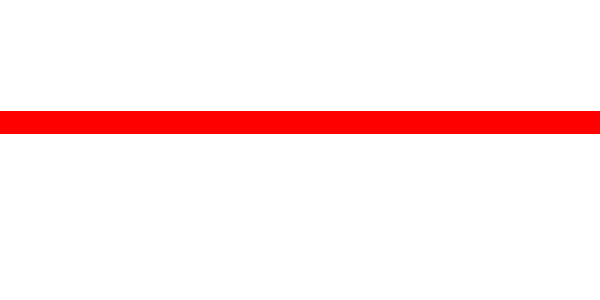 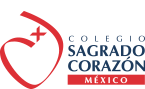 AME General
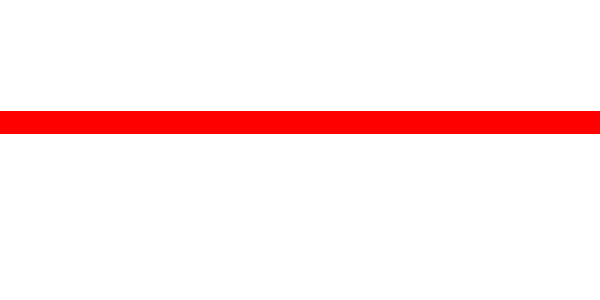 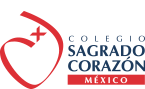 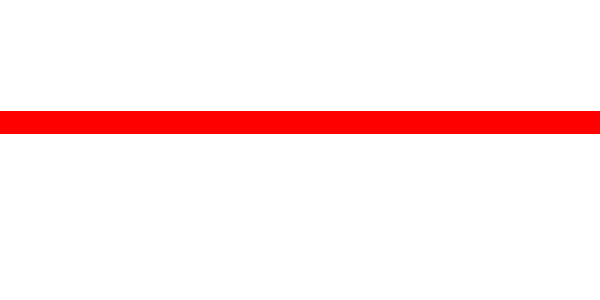 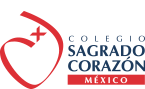 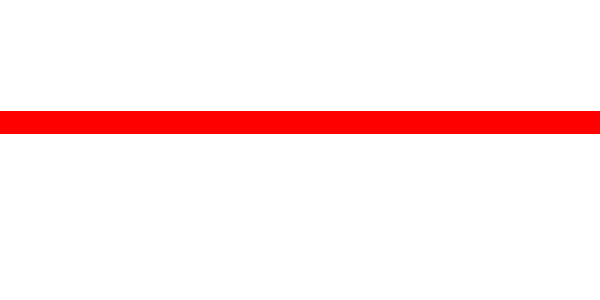 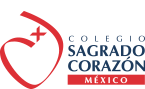 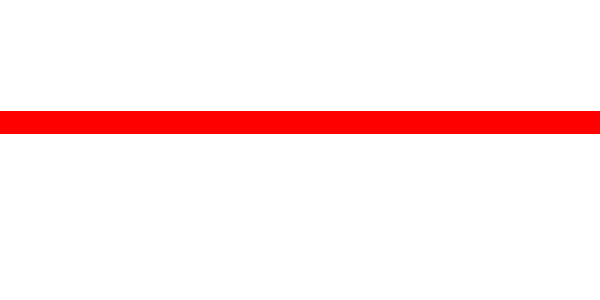 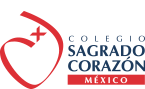 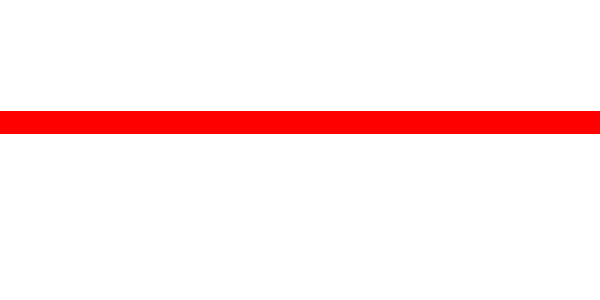 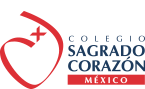 IDHILL. Ciudad utópica hacia la distopía..
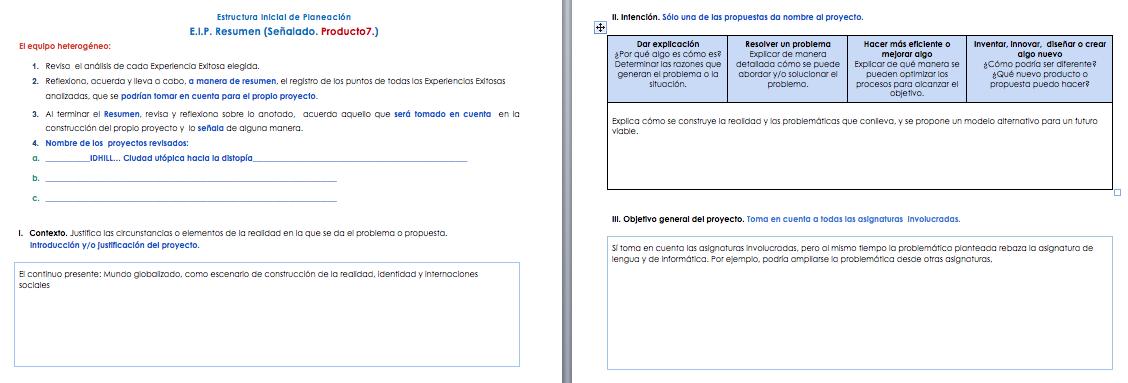 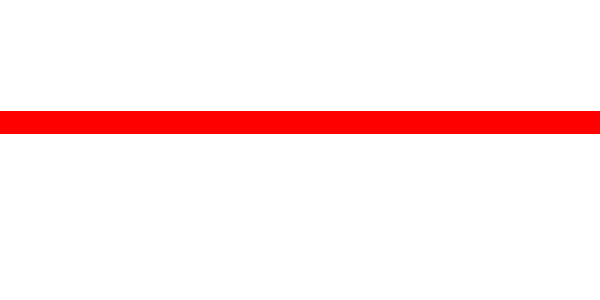 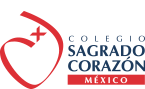 IDHILL. Ciudad utópica hacia la distopía.
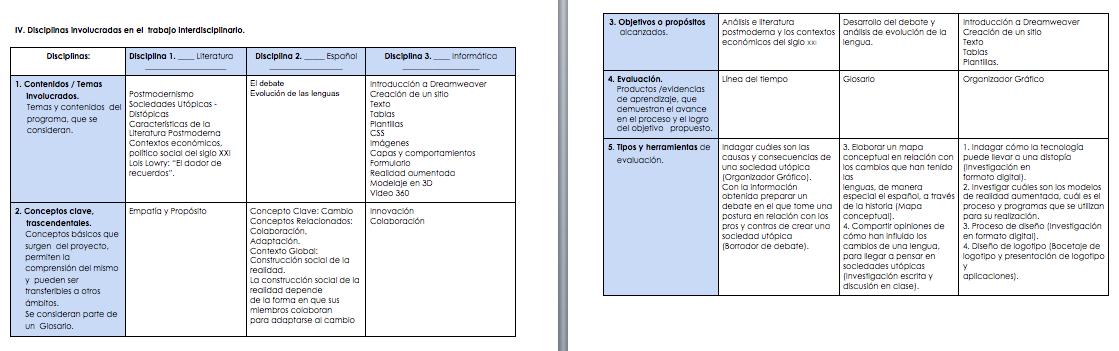 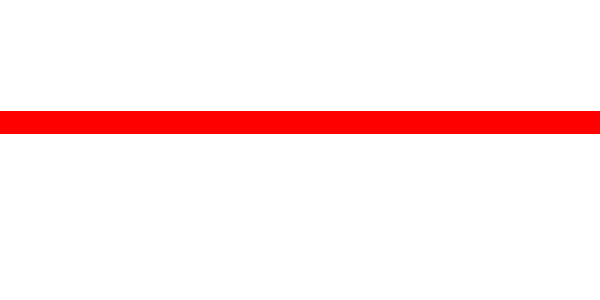 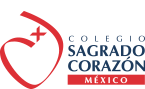 IDHILL. Ciudad utópica hacia la distopía.
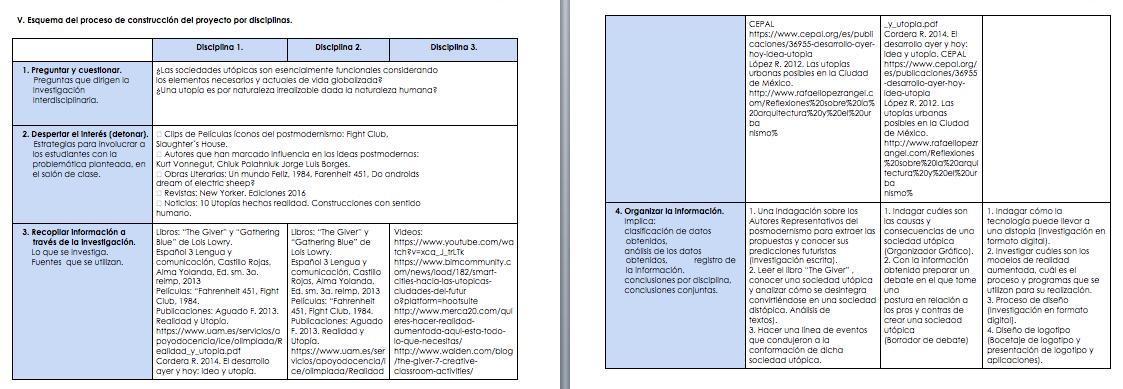 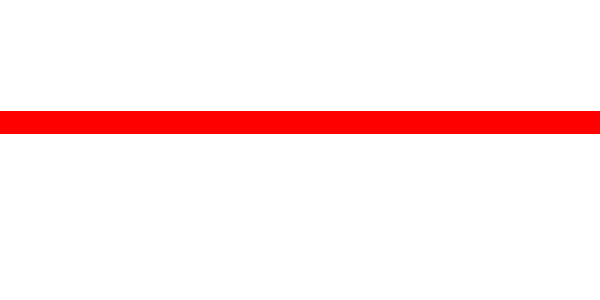 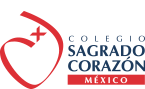 IDHILL. Ciudad utópica hacia la distopía.
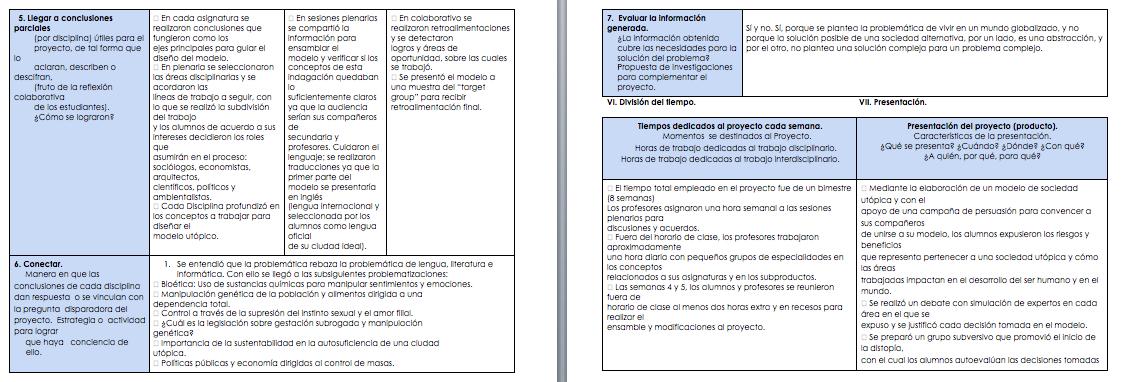 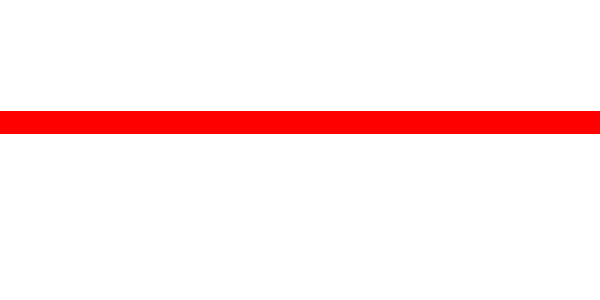 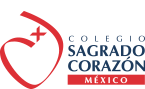 IDHILL. Ciudad utópica hacia la distopía.
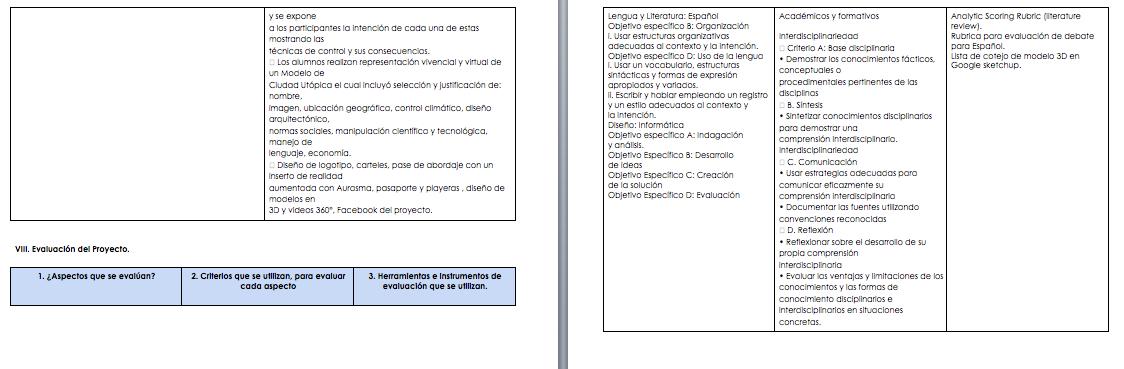 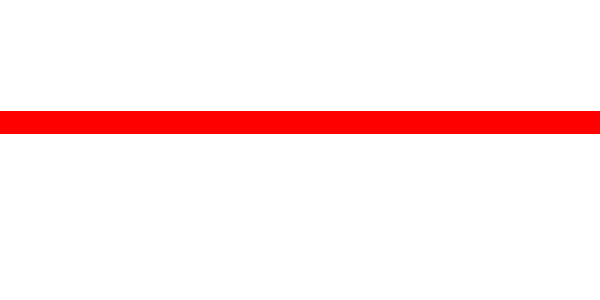 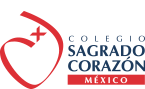 Bioingeniería, soluciones creativas para problemas de México
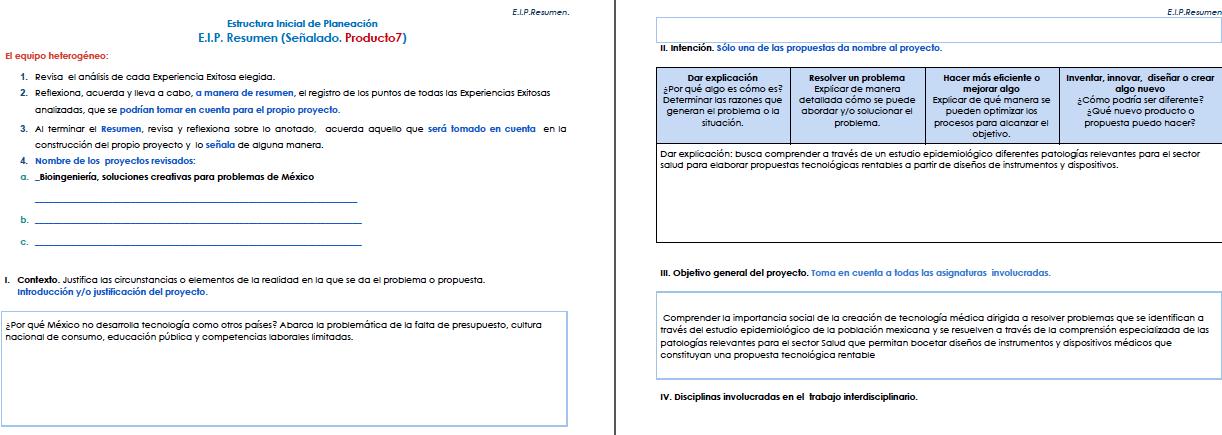 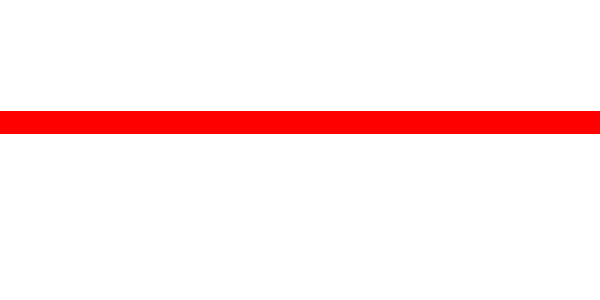 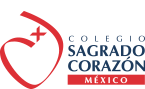 Bioingeniería, soluciones creativas para problemas de México
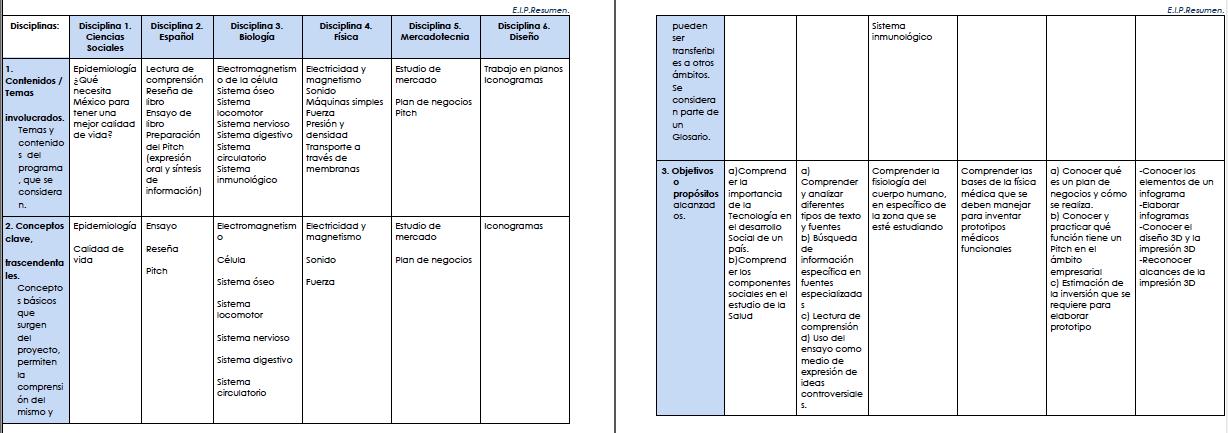 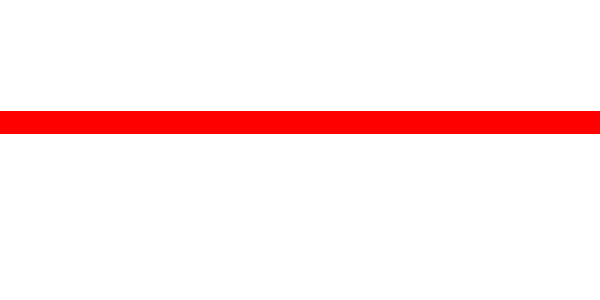 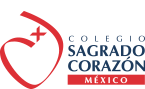 Bioingeniería, soluciones creativas para problemas de México
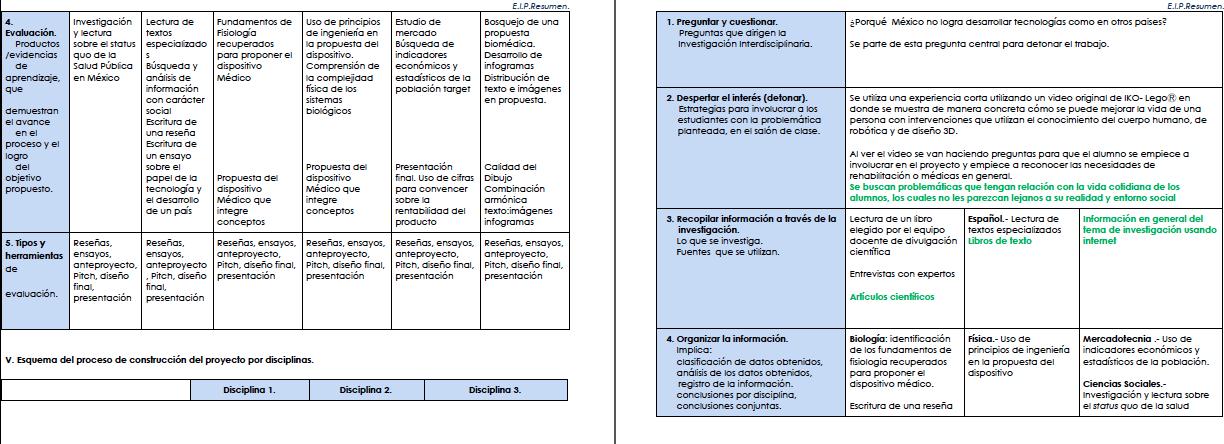 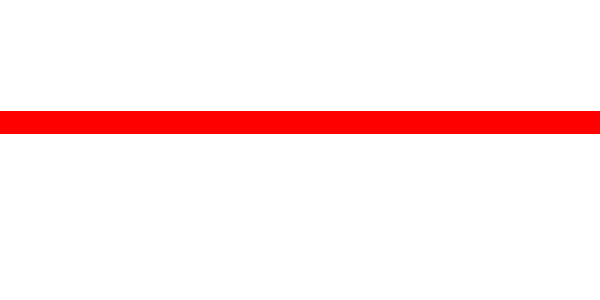 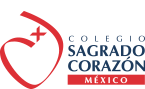 Bioingeniería, soluciones creativas para problemas de México
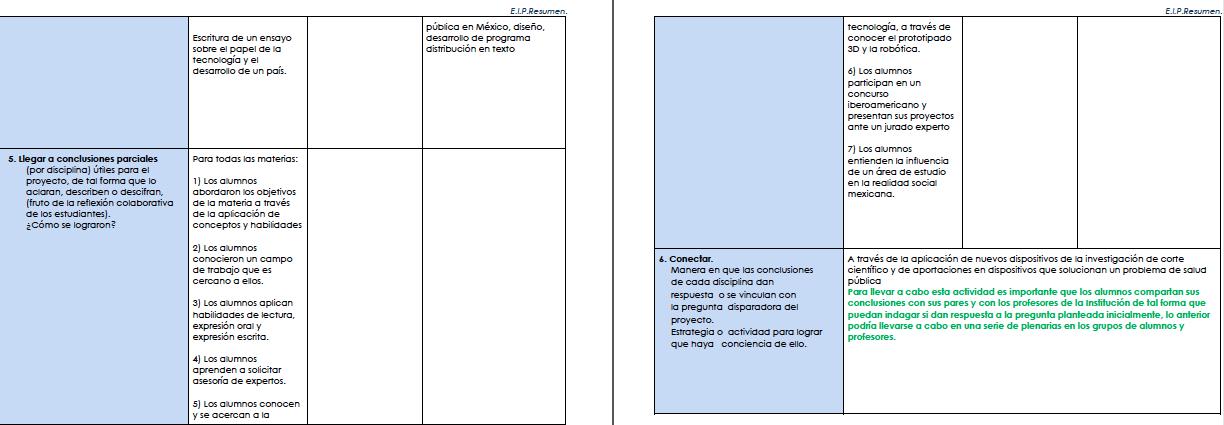 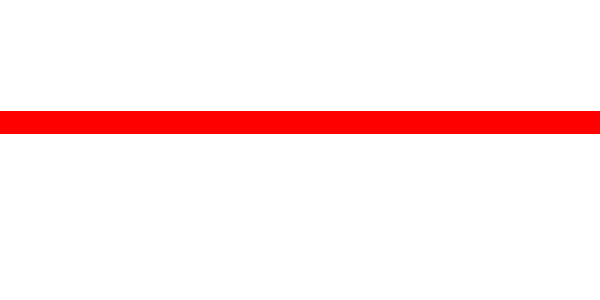 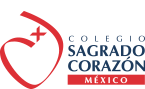 Bioingeniería, soluciones creativas para problemas de México
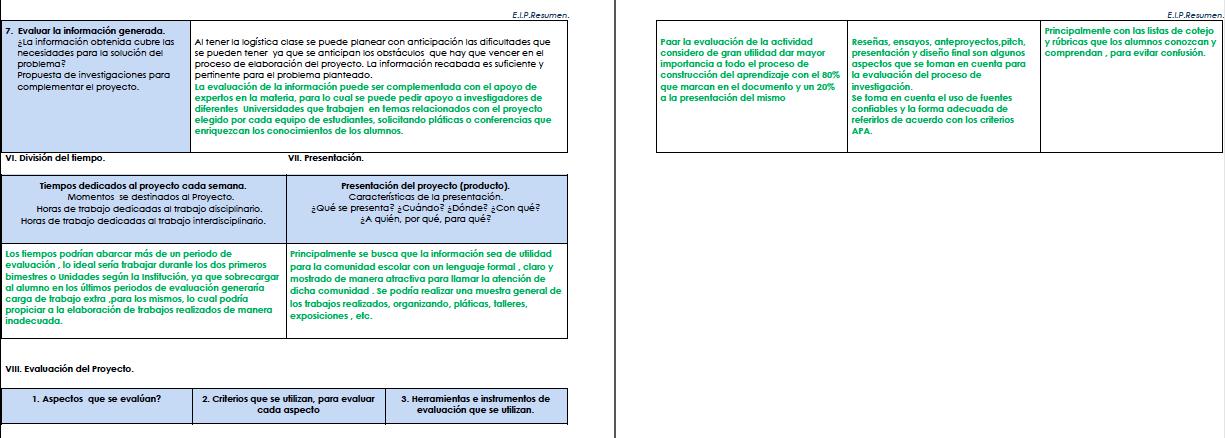 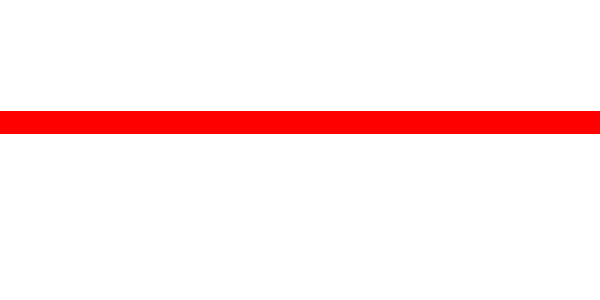 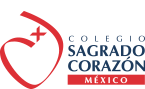 Combatiendo asertivamente la violencia intrafamiliar
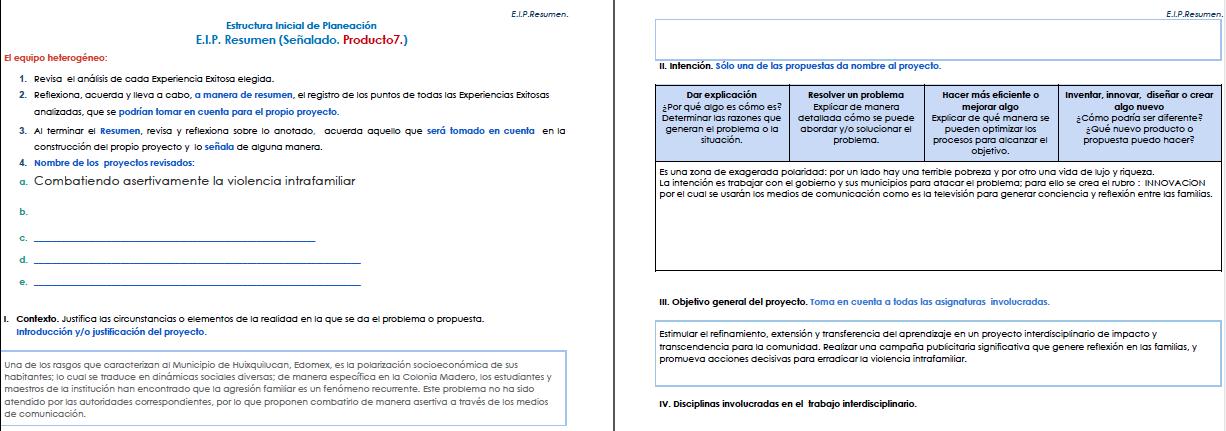 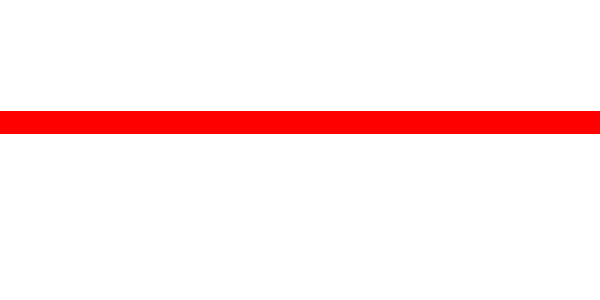 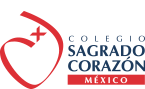 Combatiendo asertivamente la violencia intrafamiliar
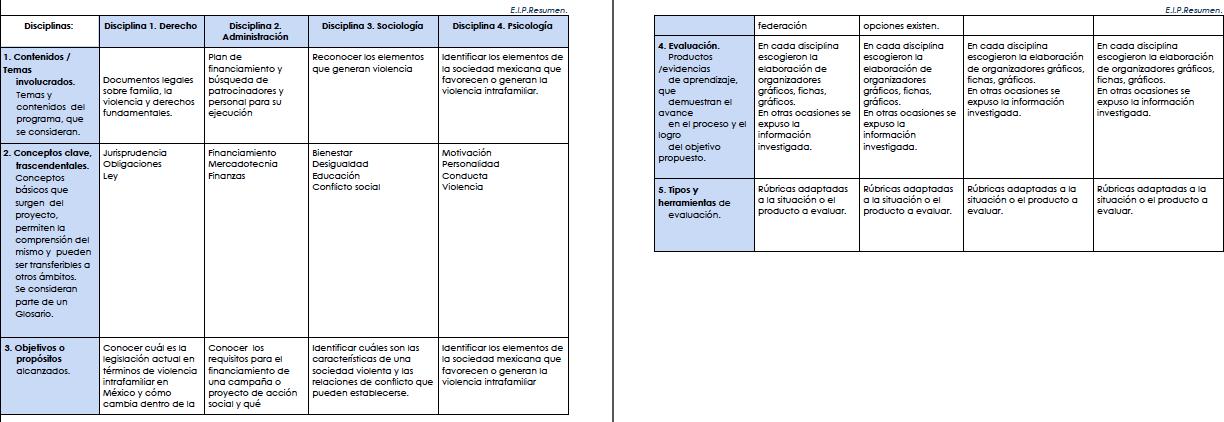 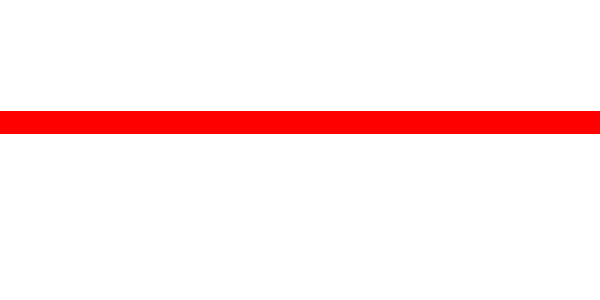 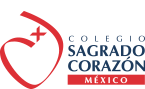 Combatiendo asertivamente la violencia intrafamiliar
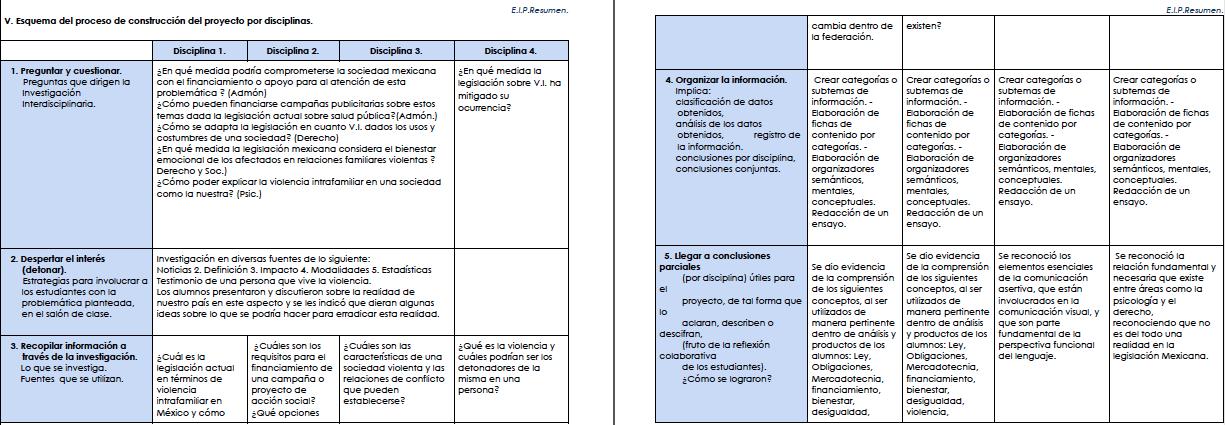 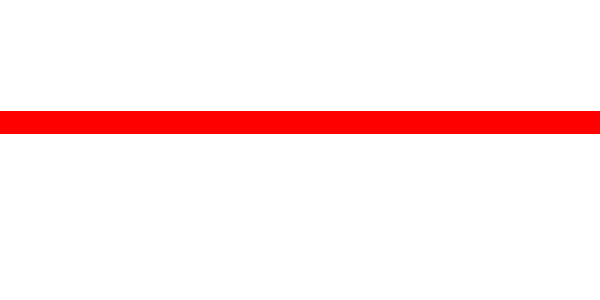 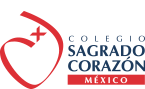 Combatiendo asertivamente la violencia intrafamiliar
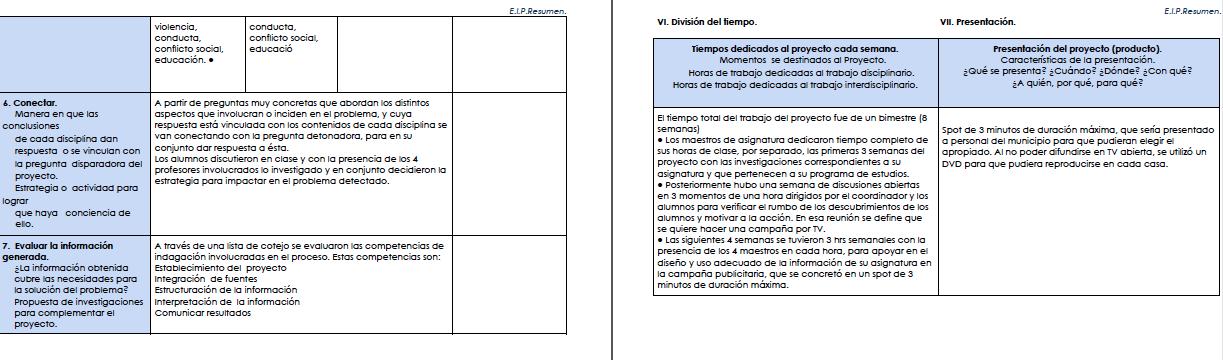 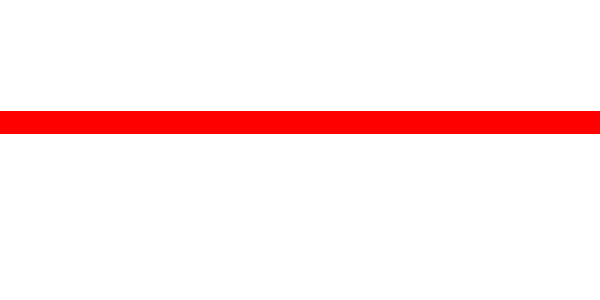 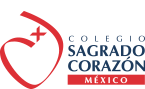 Combatiendo asertivamente la violencia intrafamiliar
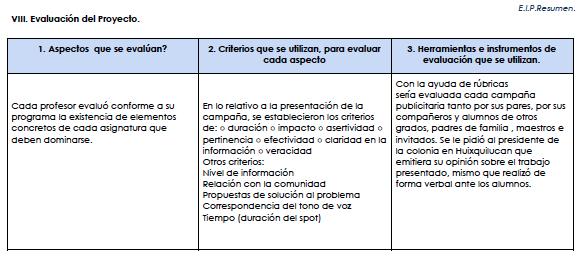 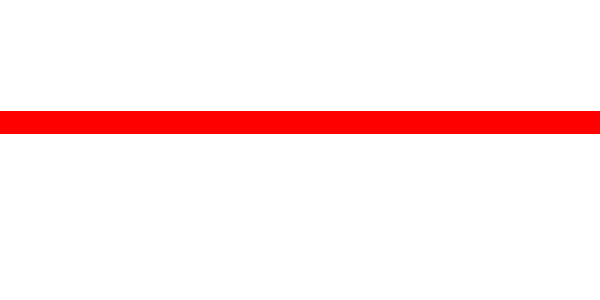 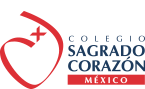 Elaboración del proyecto
Elaboración del Proyecto  (Producto 8)

Nombre del proyecto._Aborto, las dos caras de la moneda
Nombre de los profesores participantes y asignaturas._Arturo Velázquez ( ética), Denisse Barber (actividades estéticas), Juan Carlos González (formación social cristiana) y María del Carmen Rodríguez  (educación para la salud) 

I.	Contexto. Justifica las circunstancias o elementos de la realidad en los que se da el problema. 
      Introducción y/o justificación del proyecto.
El aborto es un tema polémico. Sin embargo, el actual exceso de información diluye la claridad en los criterios personales en el momento de tomar una postura al respecto. El proyecto busca delimitar colaborativamente cuatro perspectivas que influencian nuestra comprensión del problema con miras a una toma de decisiones cada vez más conscientes.
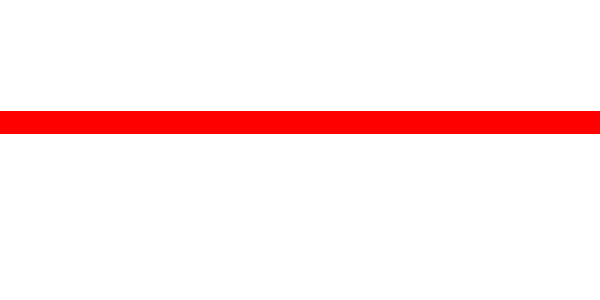 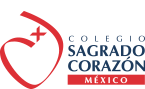 Elaboración del proyecto
II. Intención.  Sólo una de las propuestas da nombre al proyecto. Redactar como pregunta o premisa problematizadora.
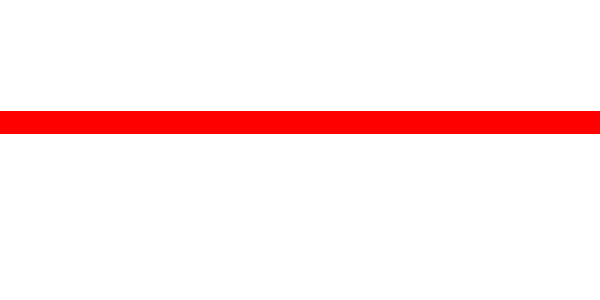 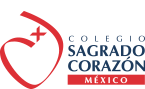 Elaboración del proyecto
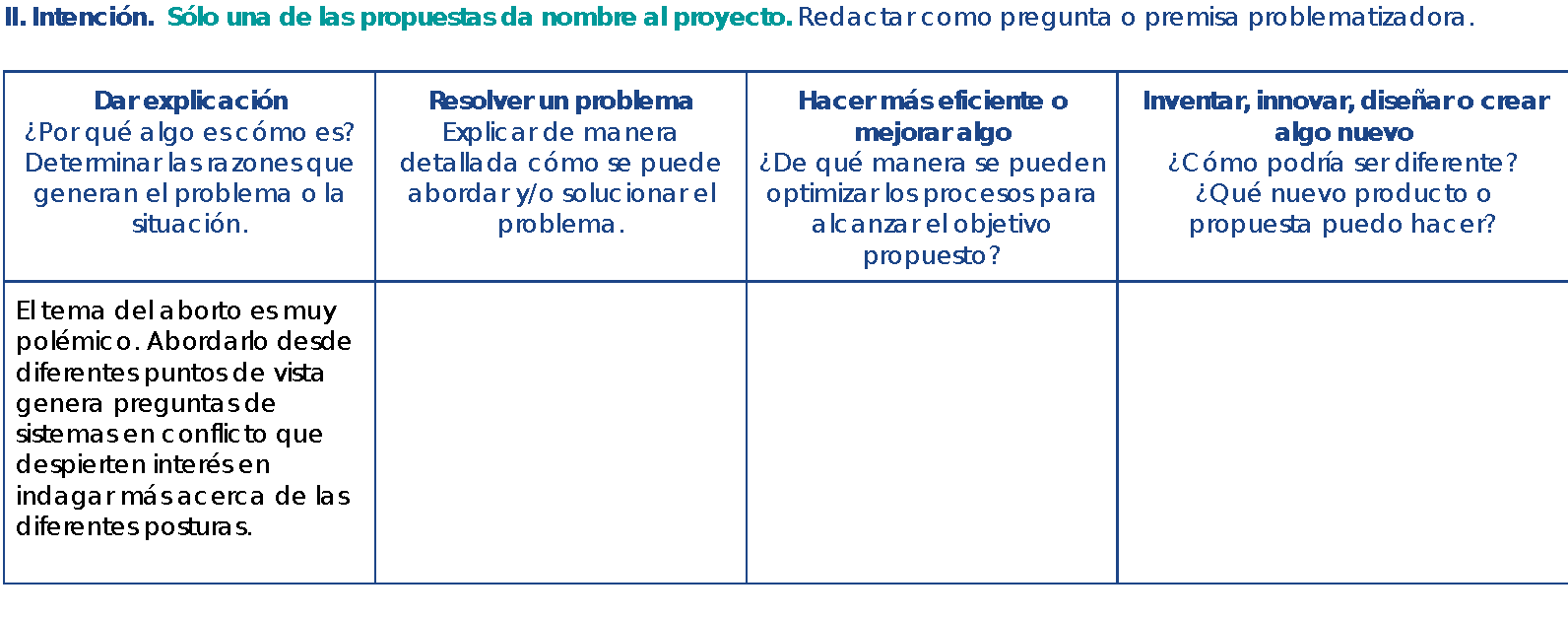 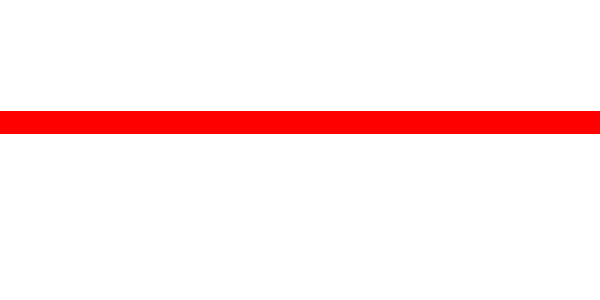 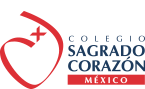 Elaboración del proyecto
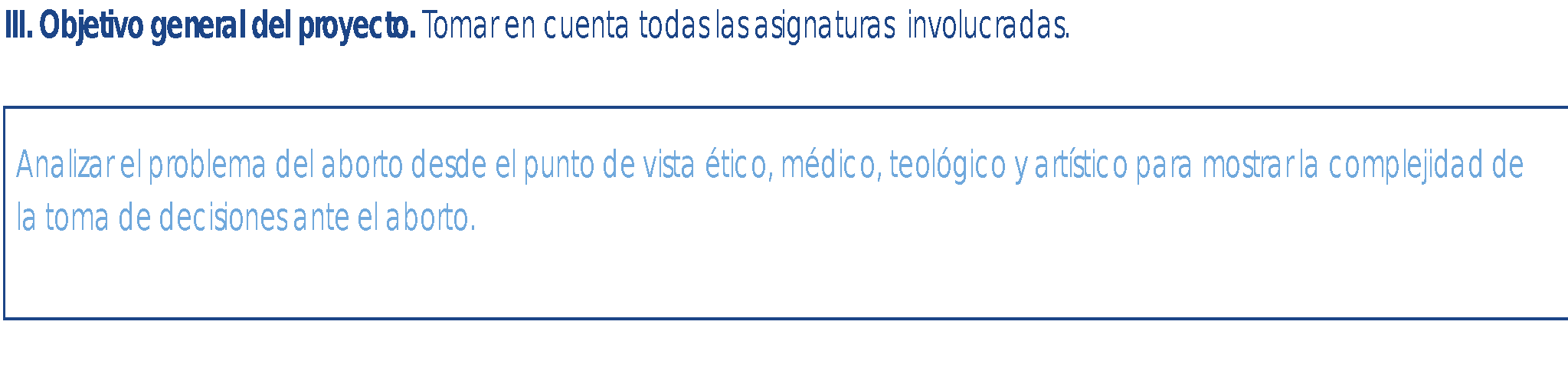 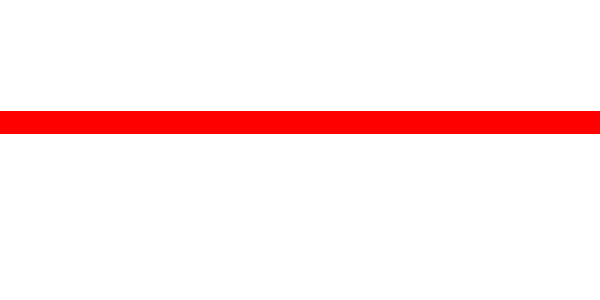 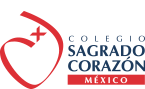 Elaboración del proyecto
IV. Disciplinas involucradas en el  trabajo interdisciplinario.
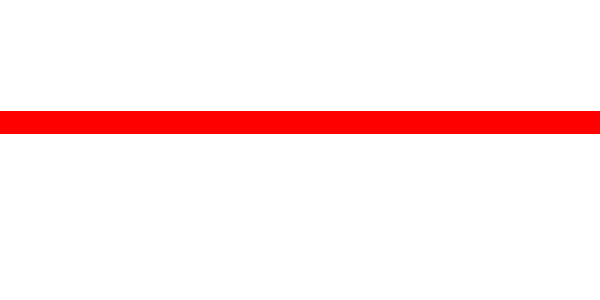 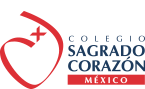 Elaboración del proyecto
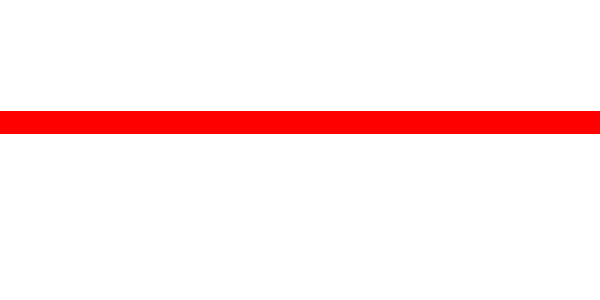 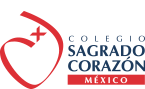 Elaboración del proyecto
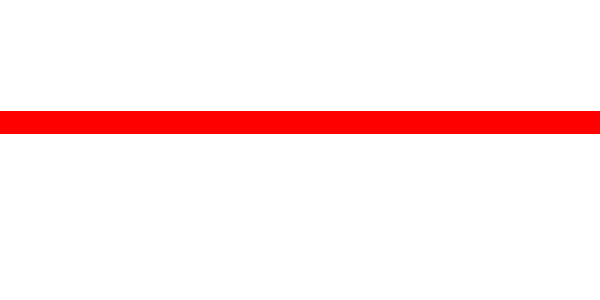 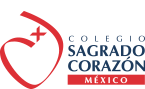 Elaboración del proyecto
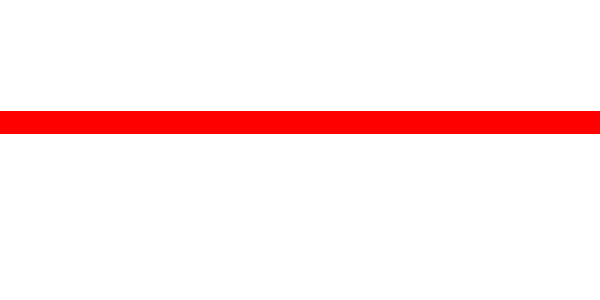 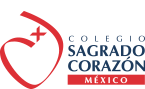 Elaboración del proyecto
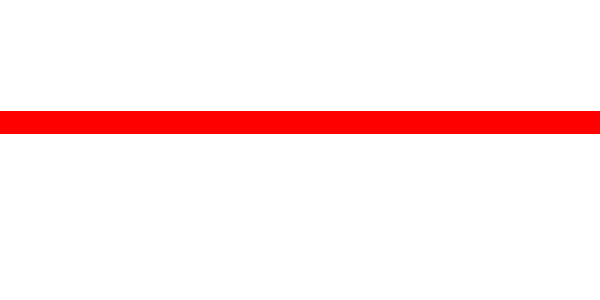 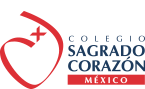 Elaboración del proyecto
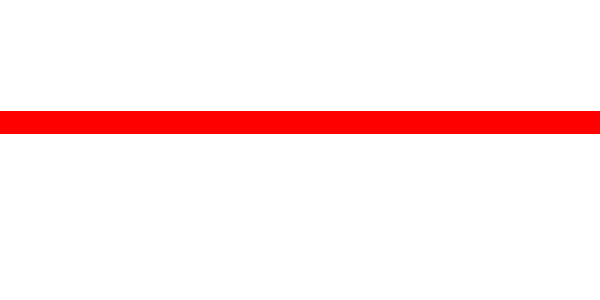 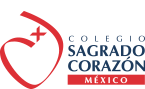 Elaboración del proyecto
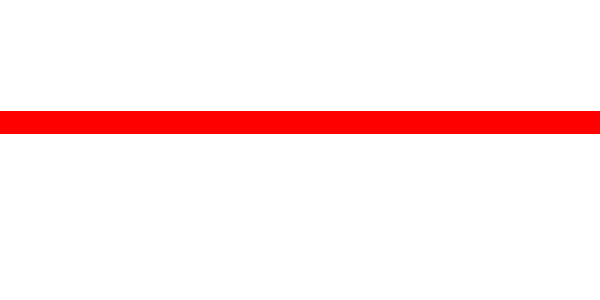 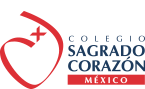 Elaboración del proyecto
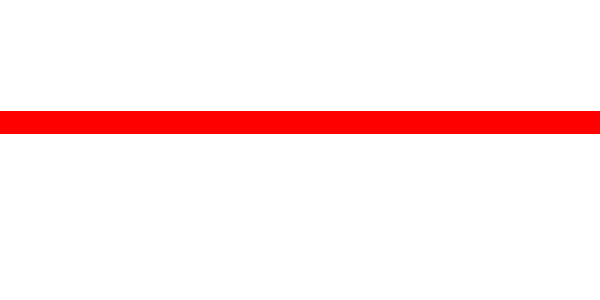 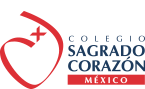 Elaboración del proyecto
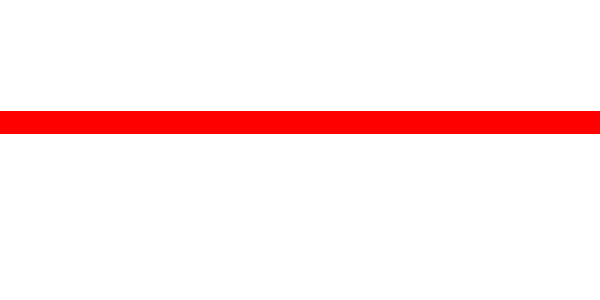 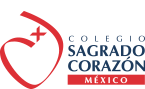 Elaboración del proyecto
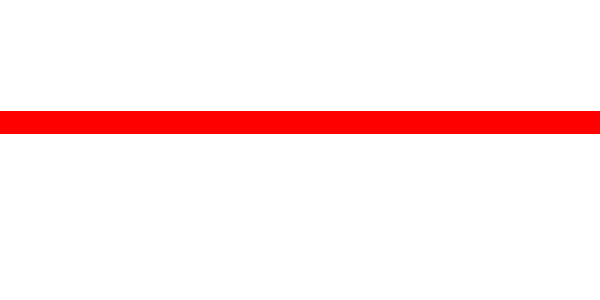 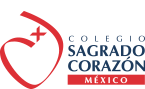 Elaboración del proyecto
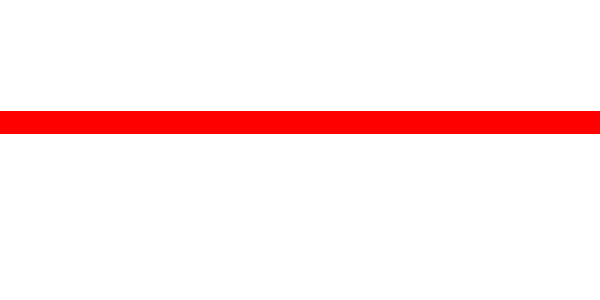 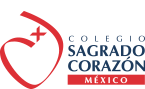 Elaboración del proyecto
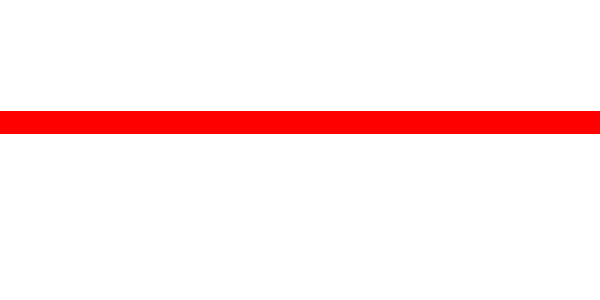 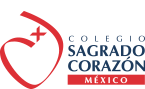 Elaboración del proyecto
VI. Tiempos que se dedicarán al proyecto cada semana.
.
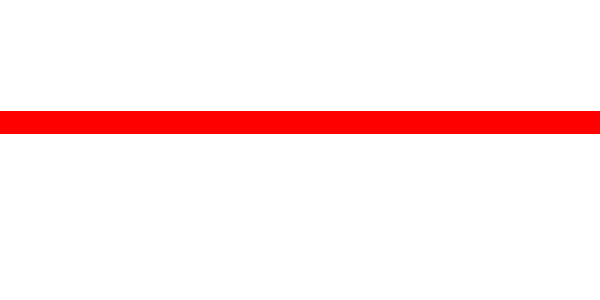 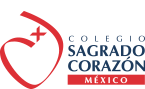 Elaboración del proyecto
VII. Presentación del proyecto (producto).
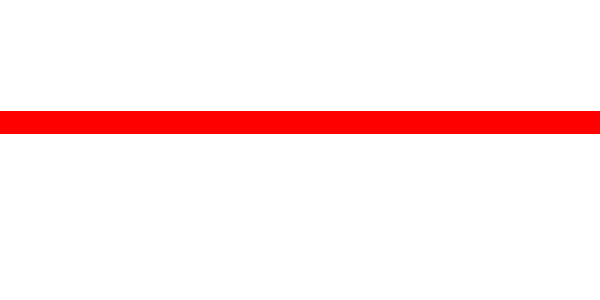 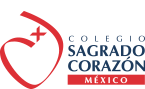 Elaboración del proyecto
VIII. Evaluación del Proyecto.
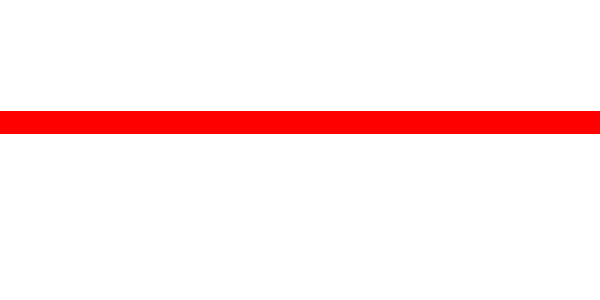 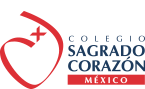 Fotografías 2ª Sesión
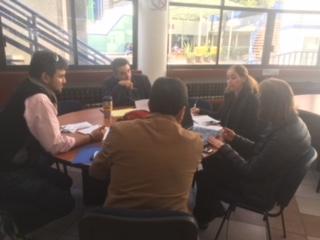 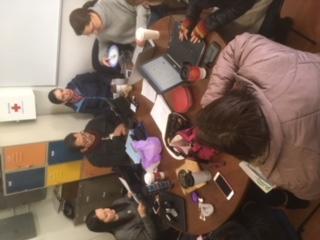 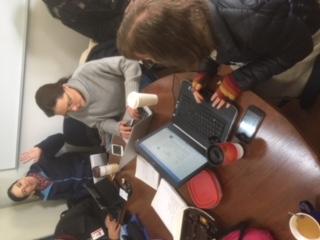 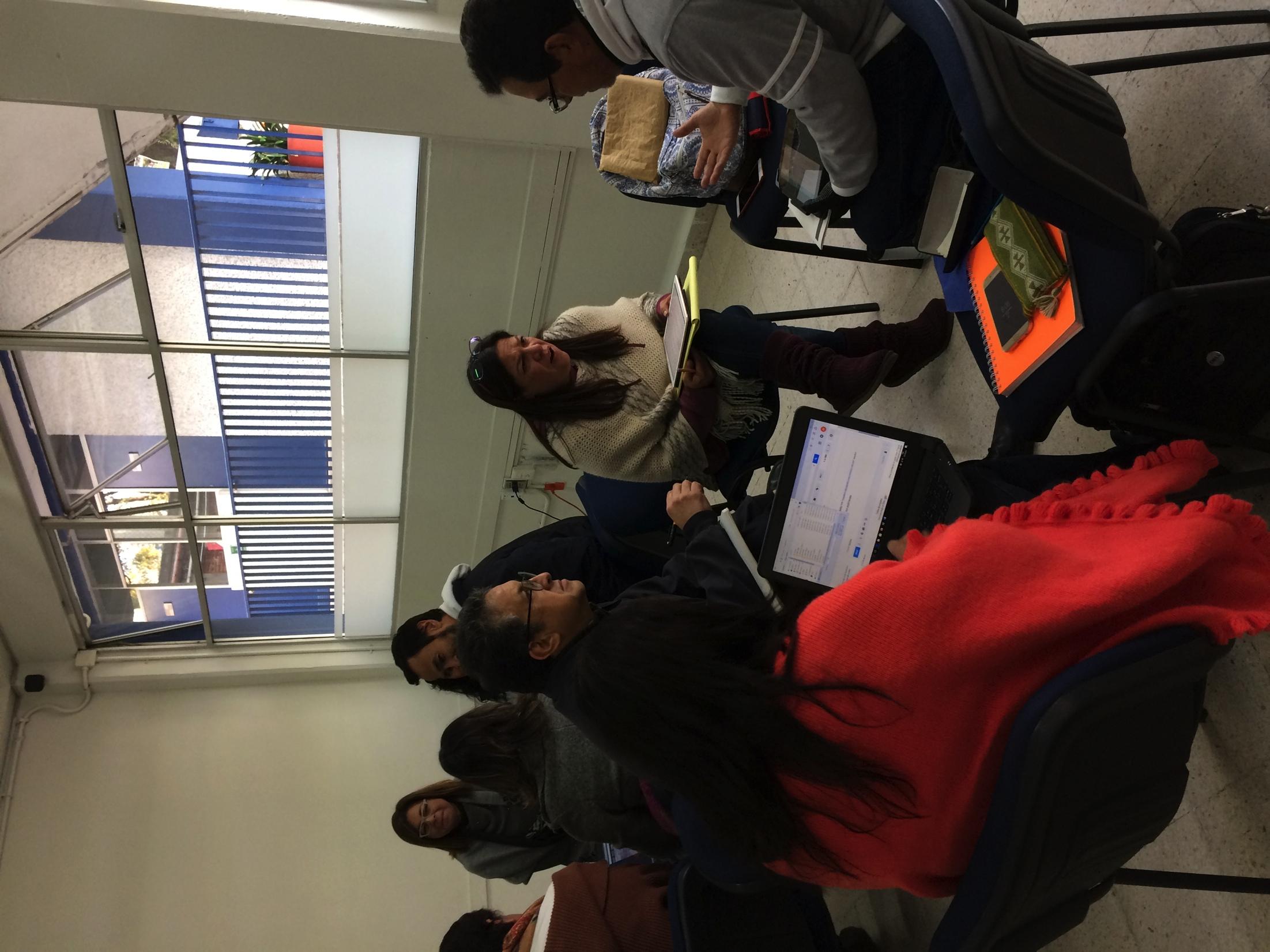 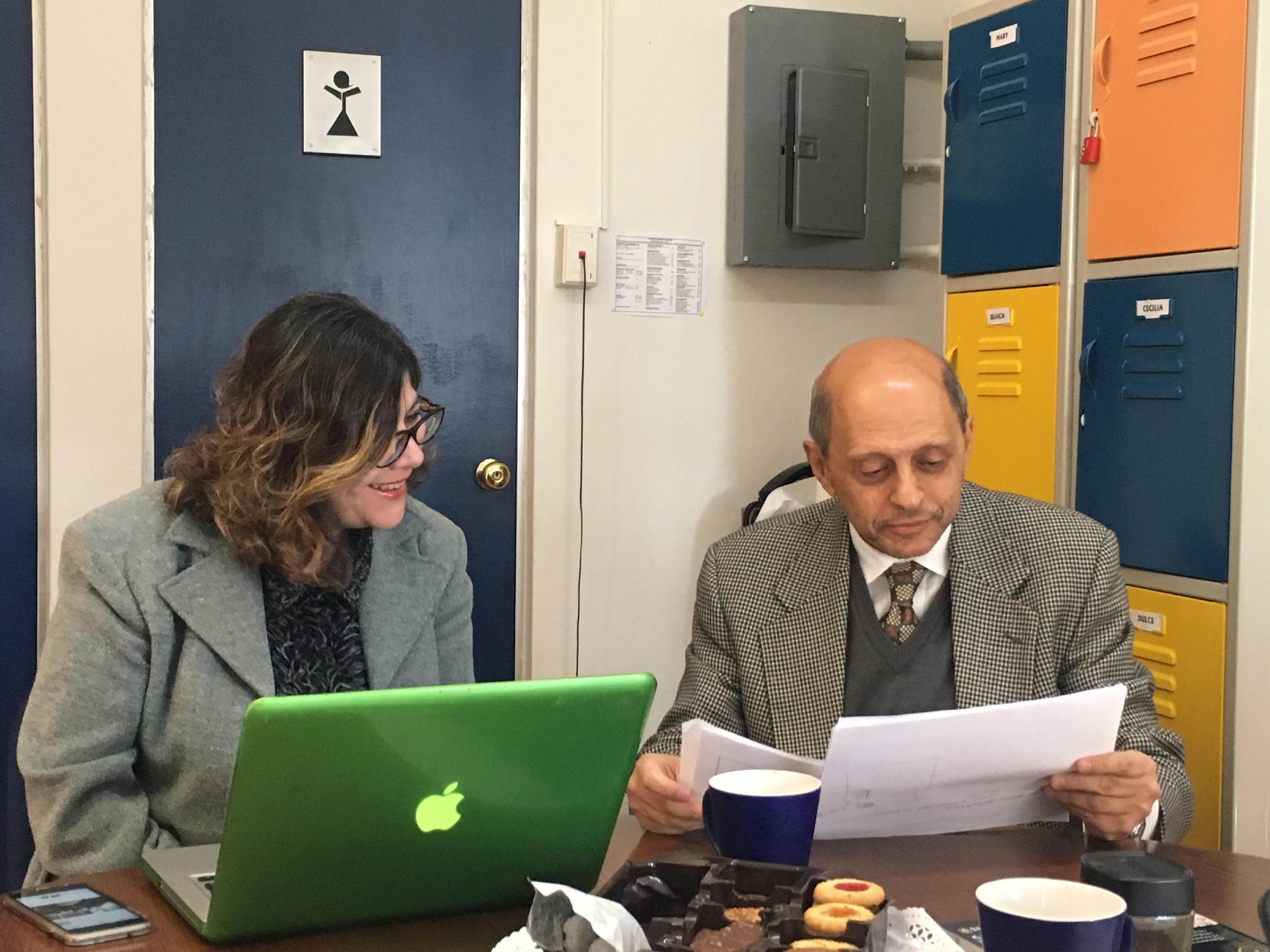 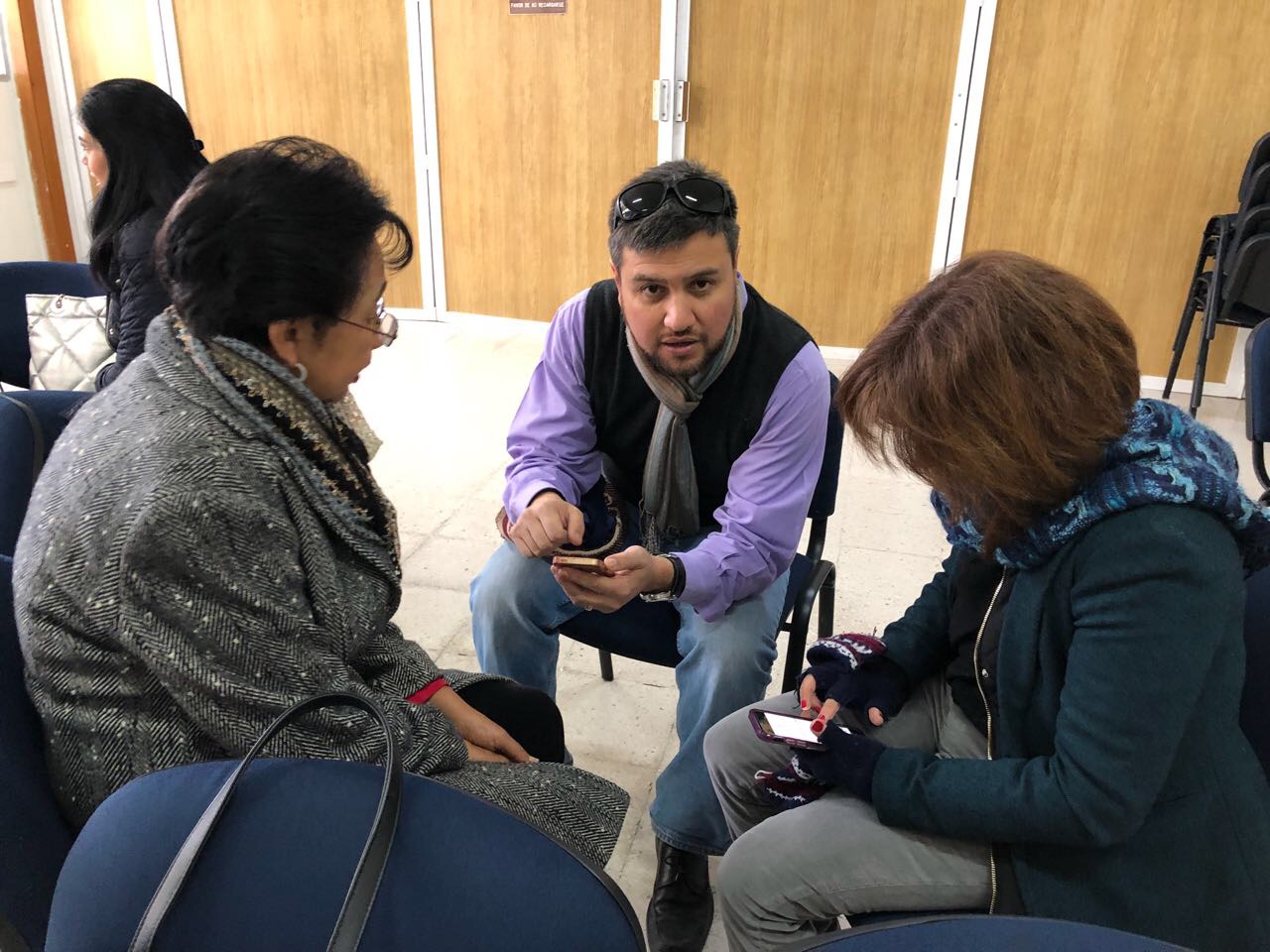 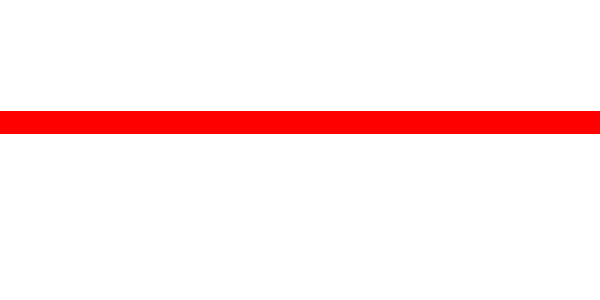 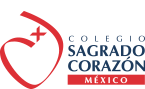 Fotografías 2ª Sesión
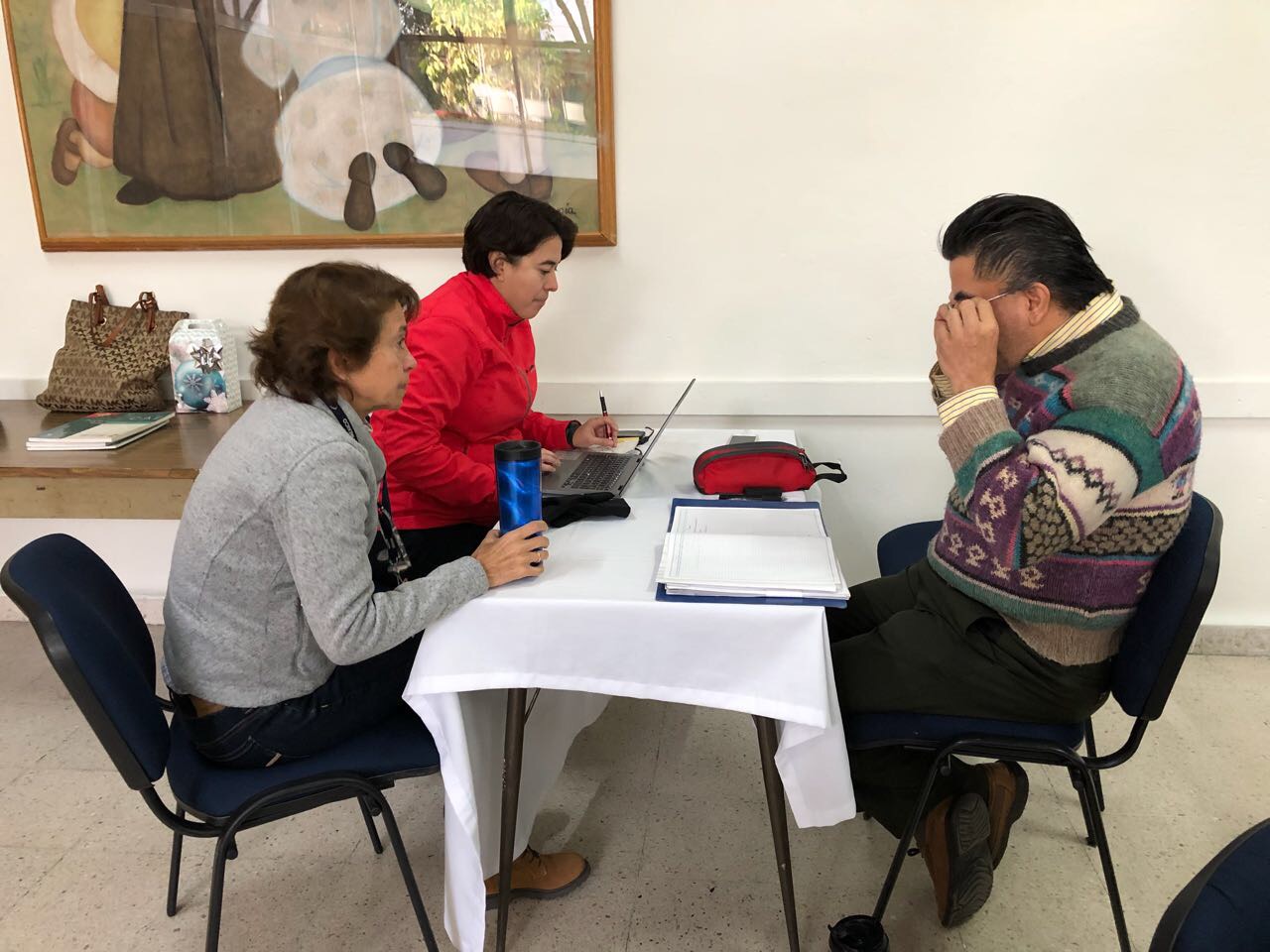 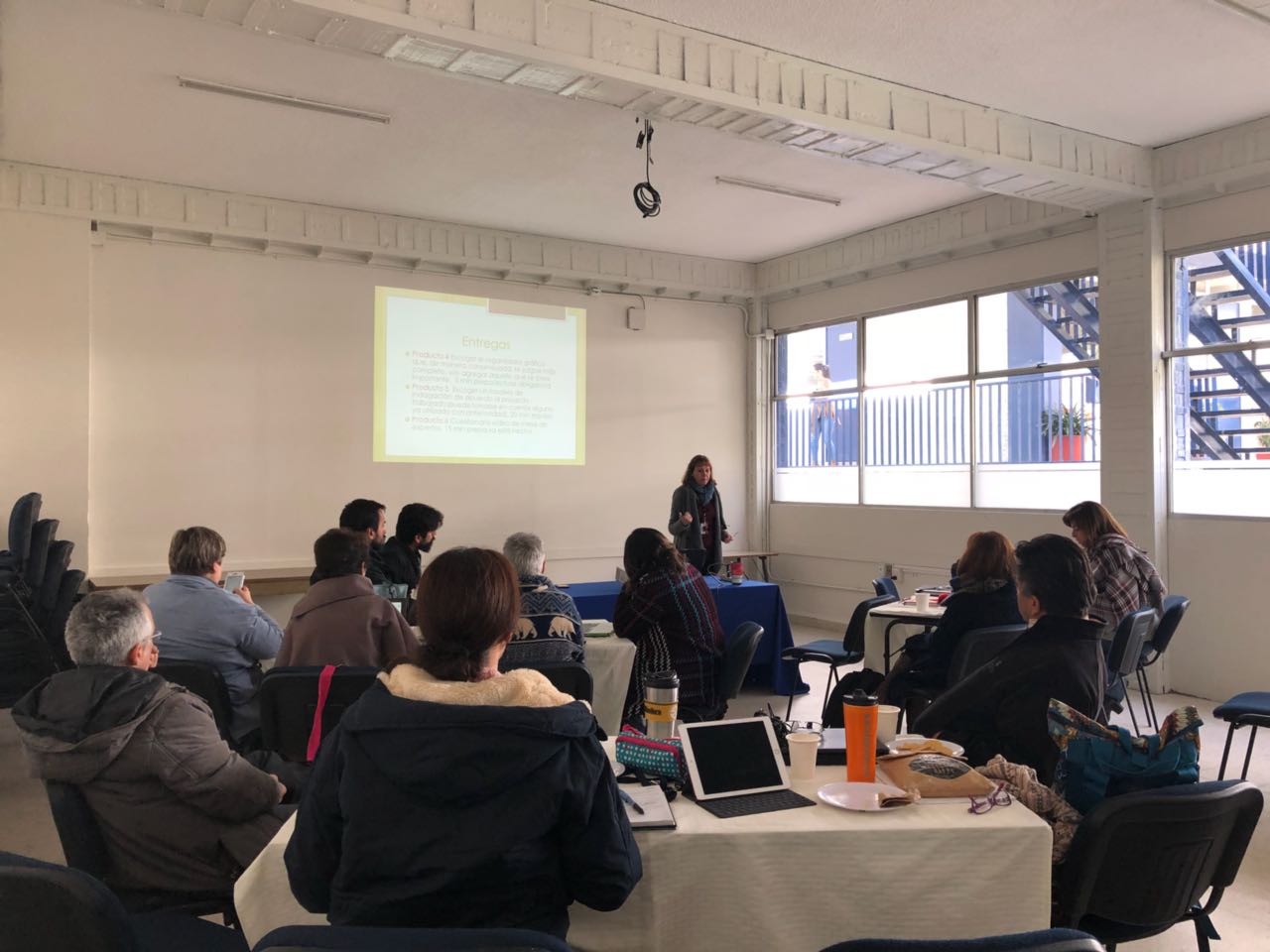 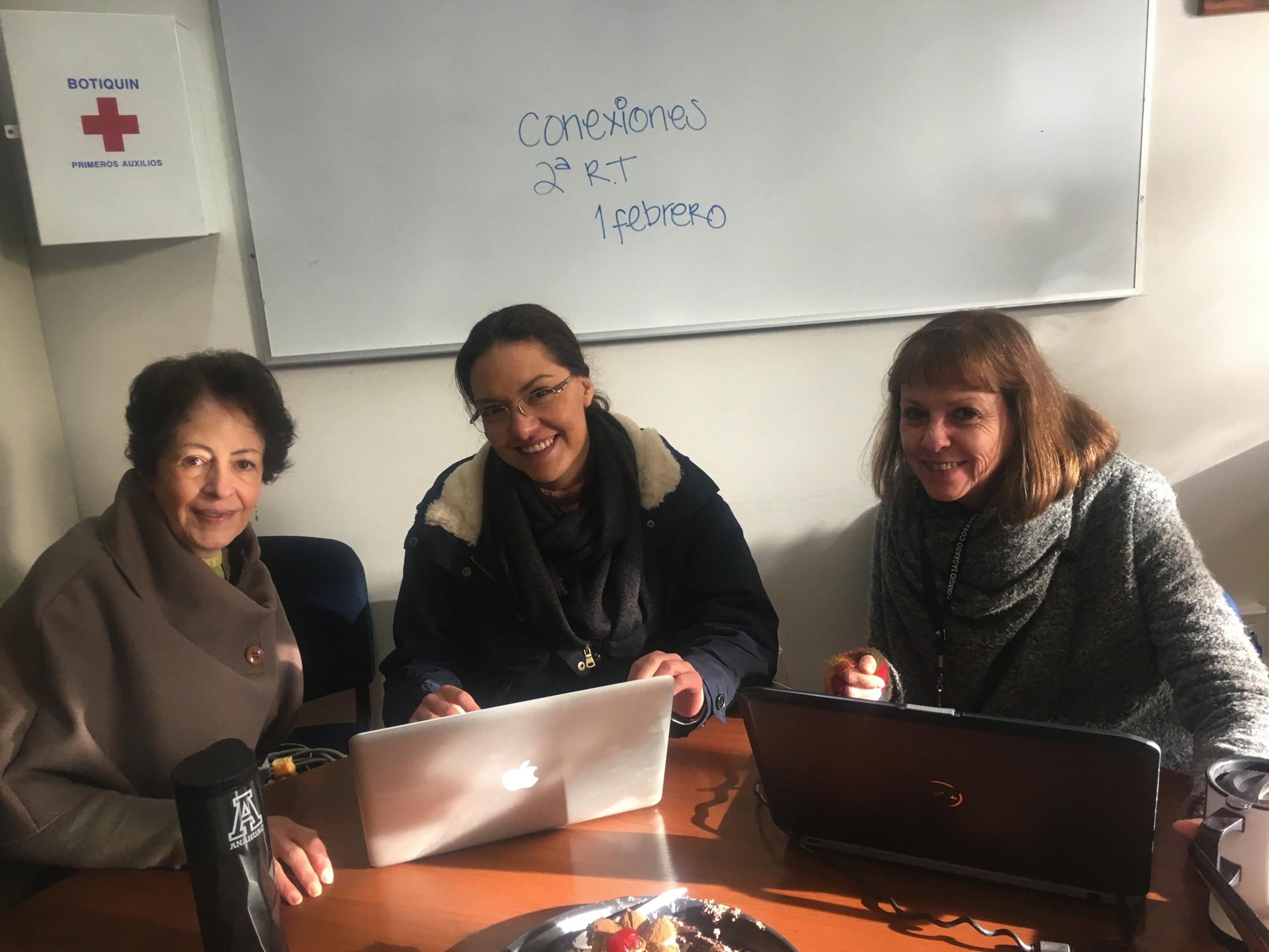 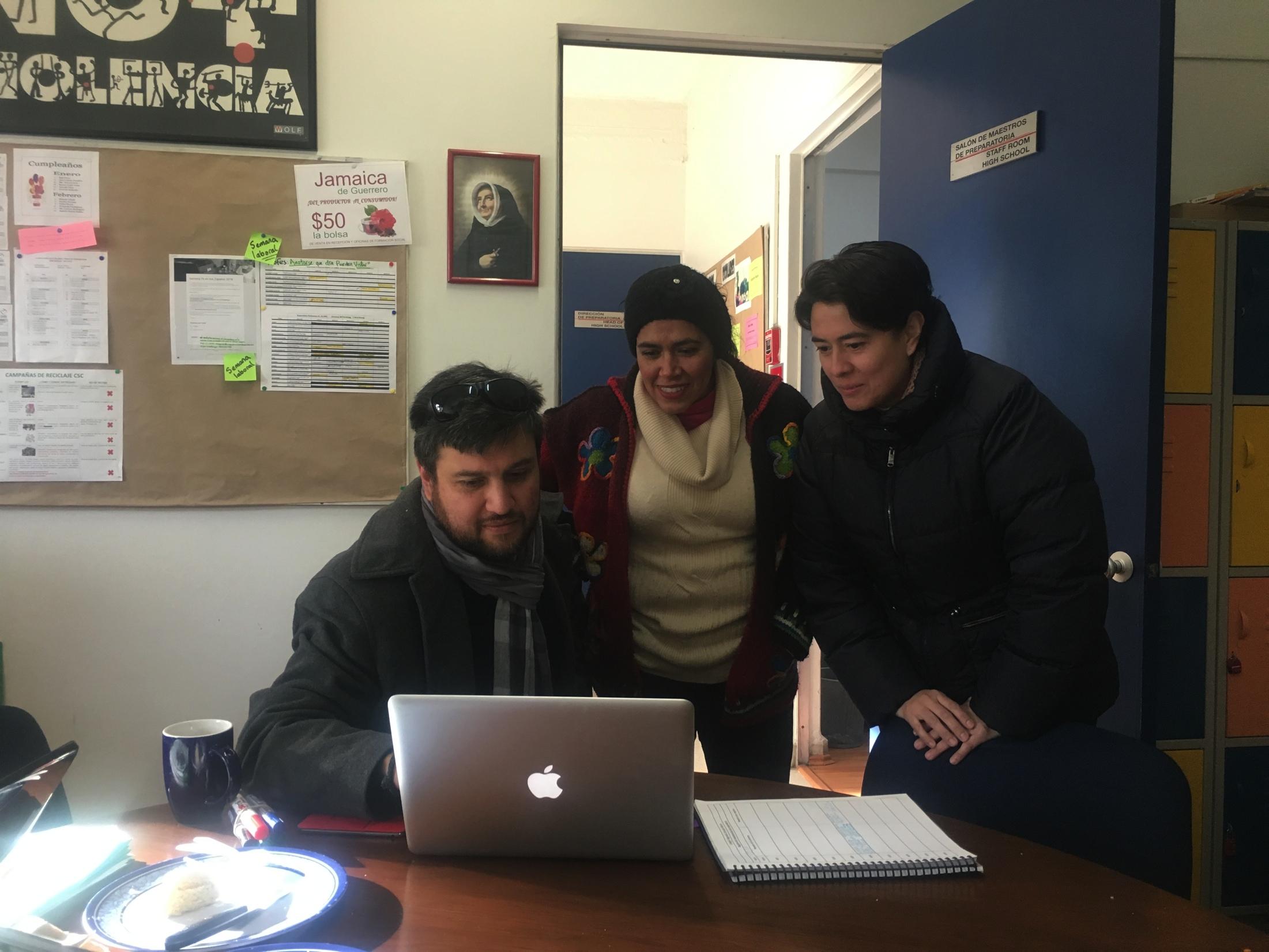 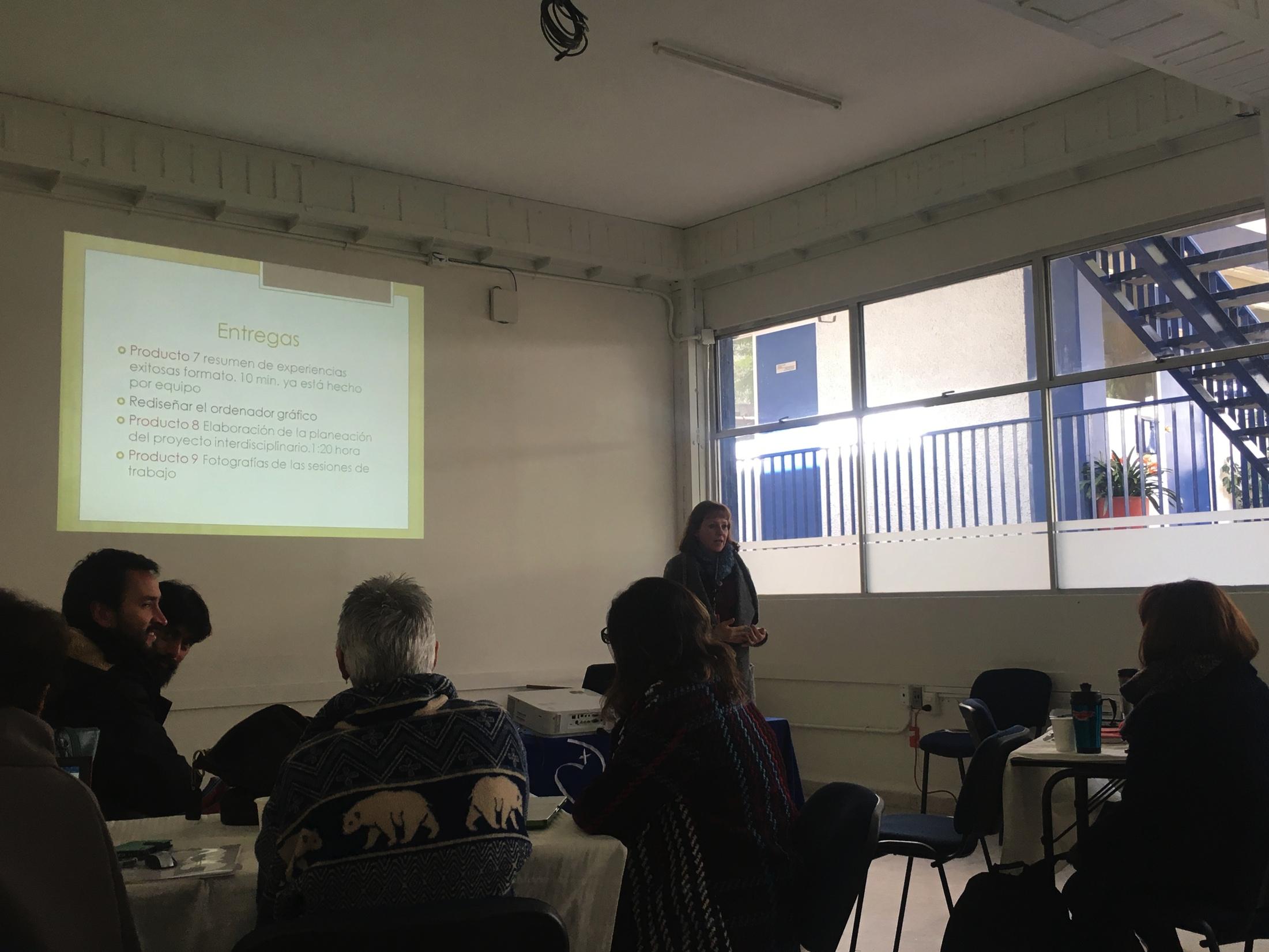 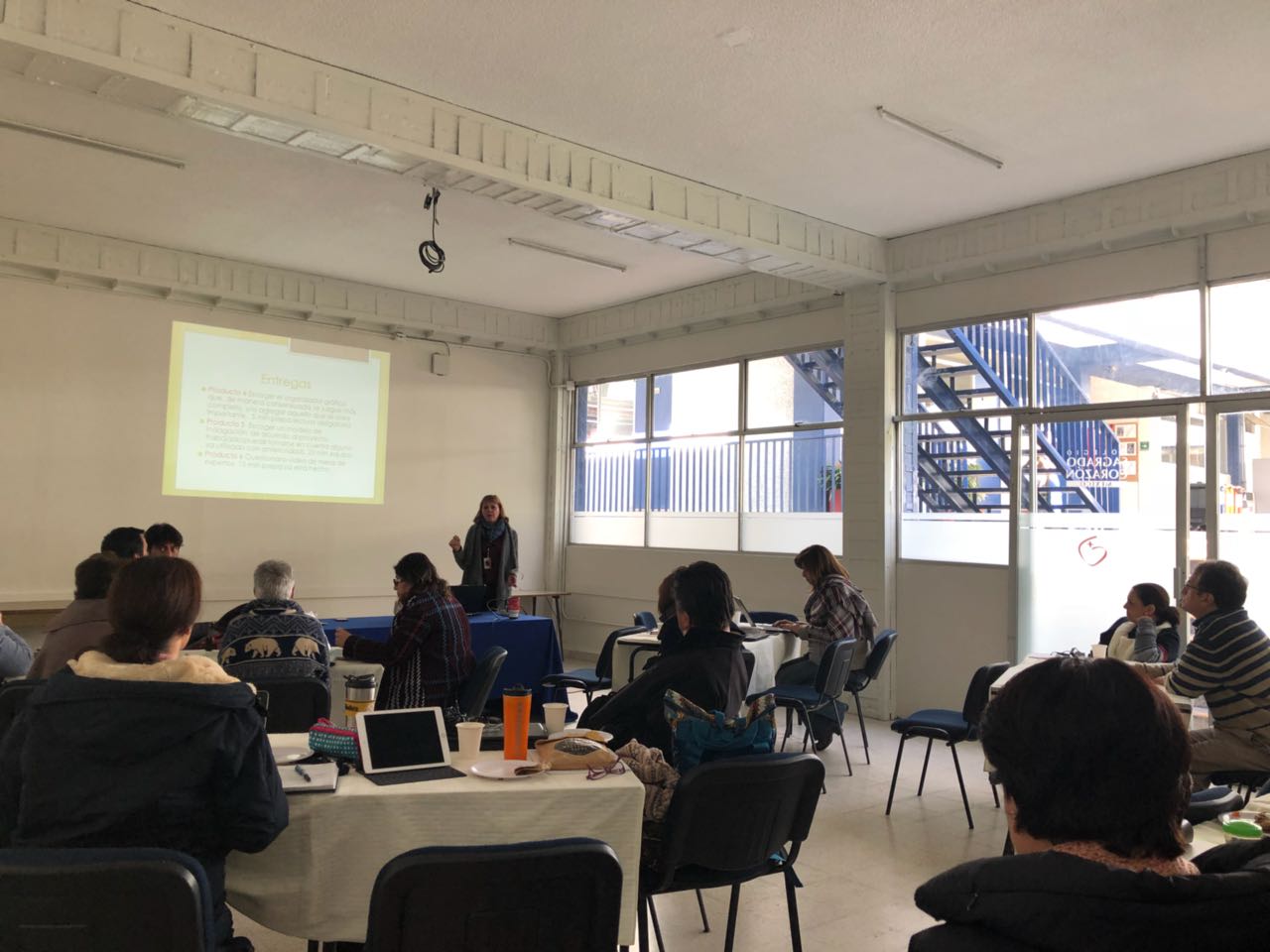 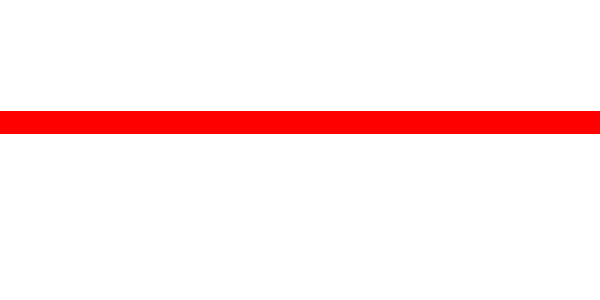 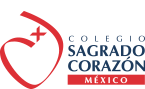 Fotografías 2ª Sesión
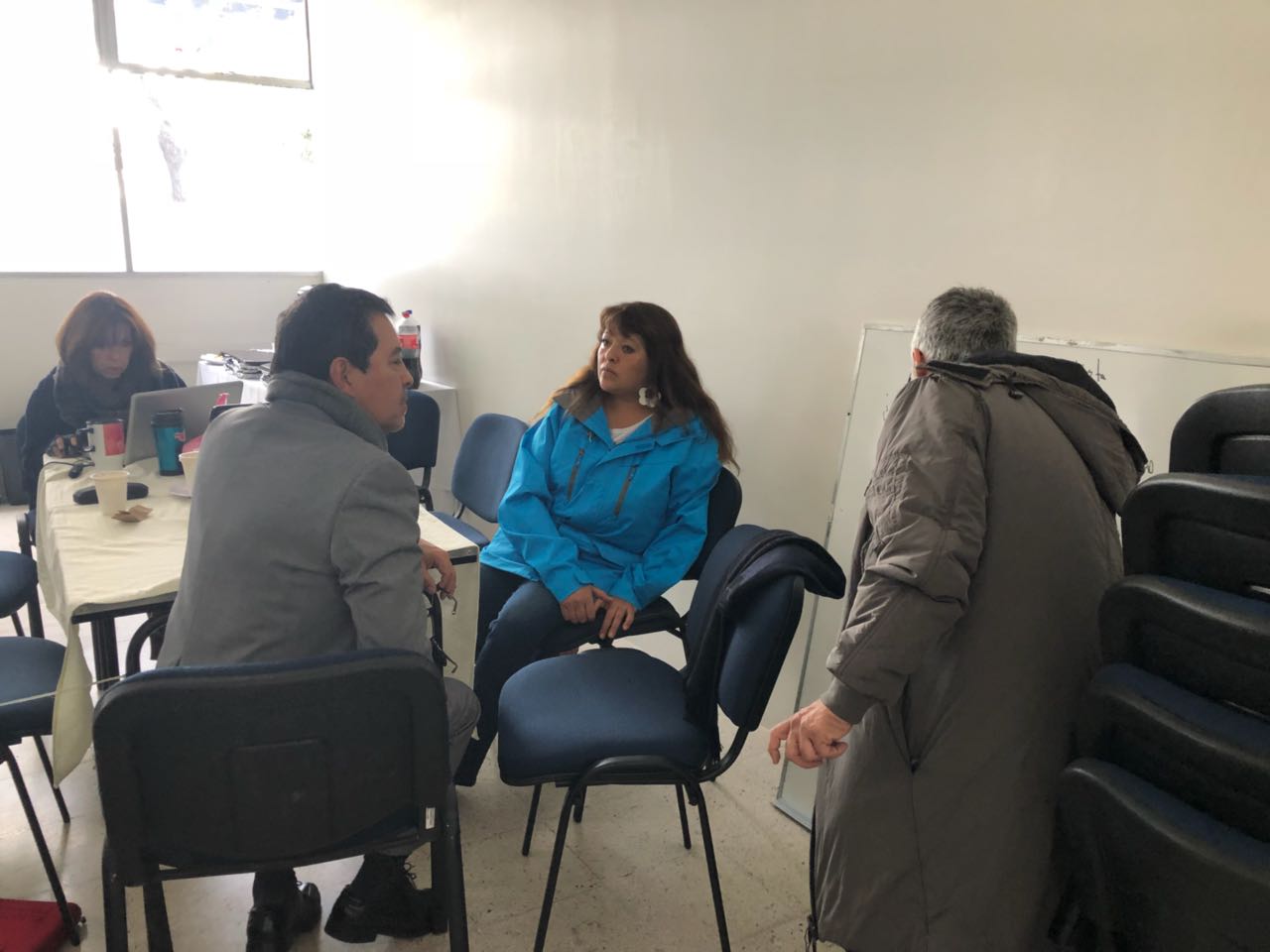 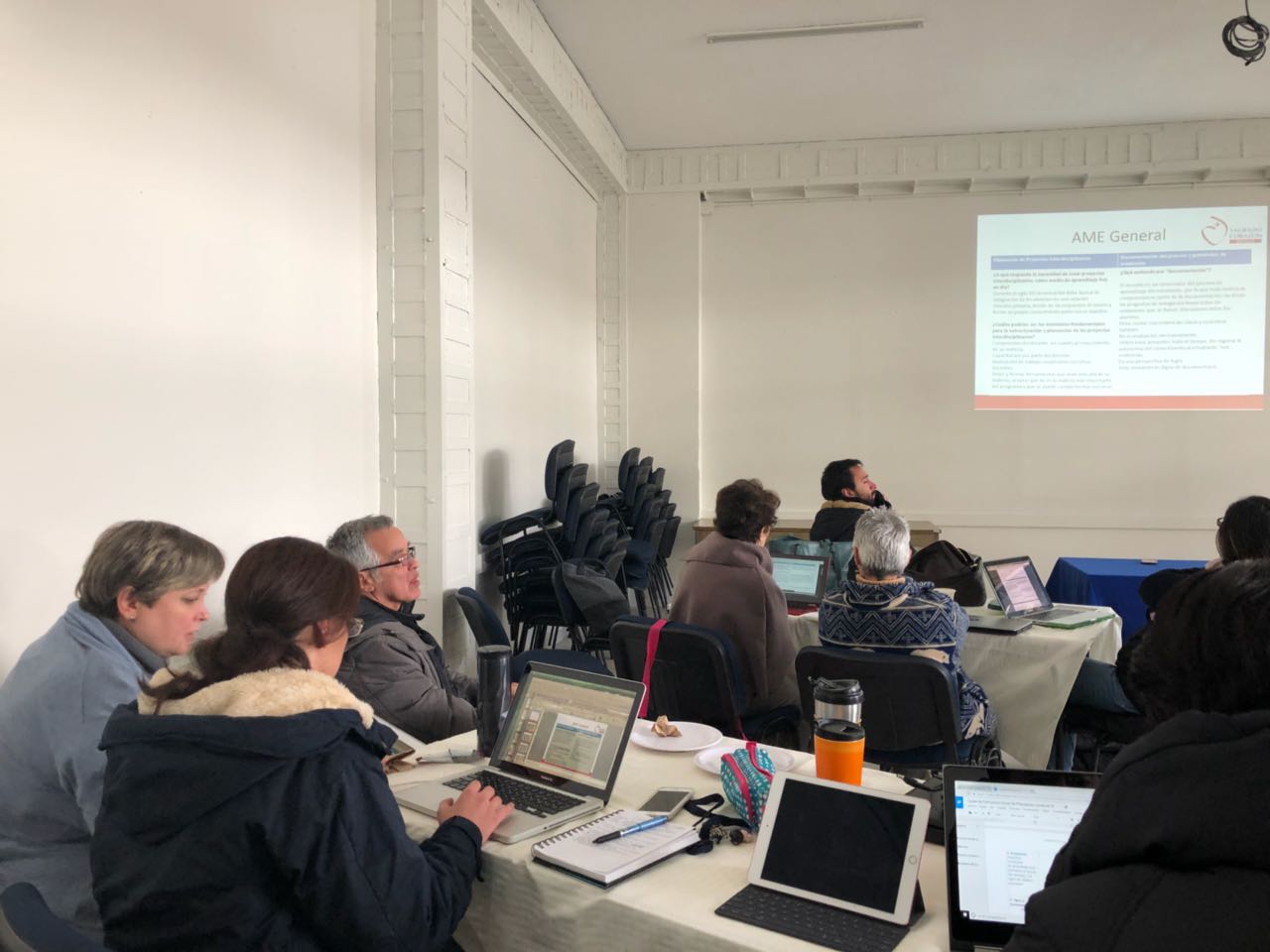 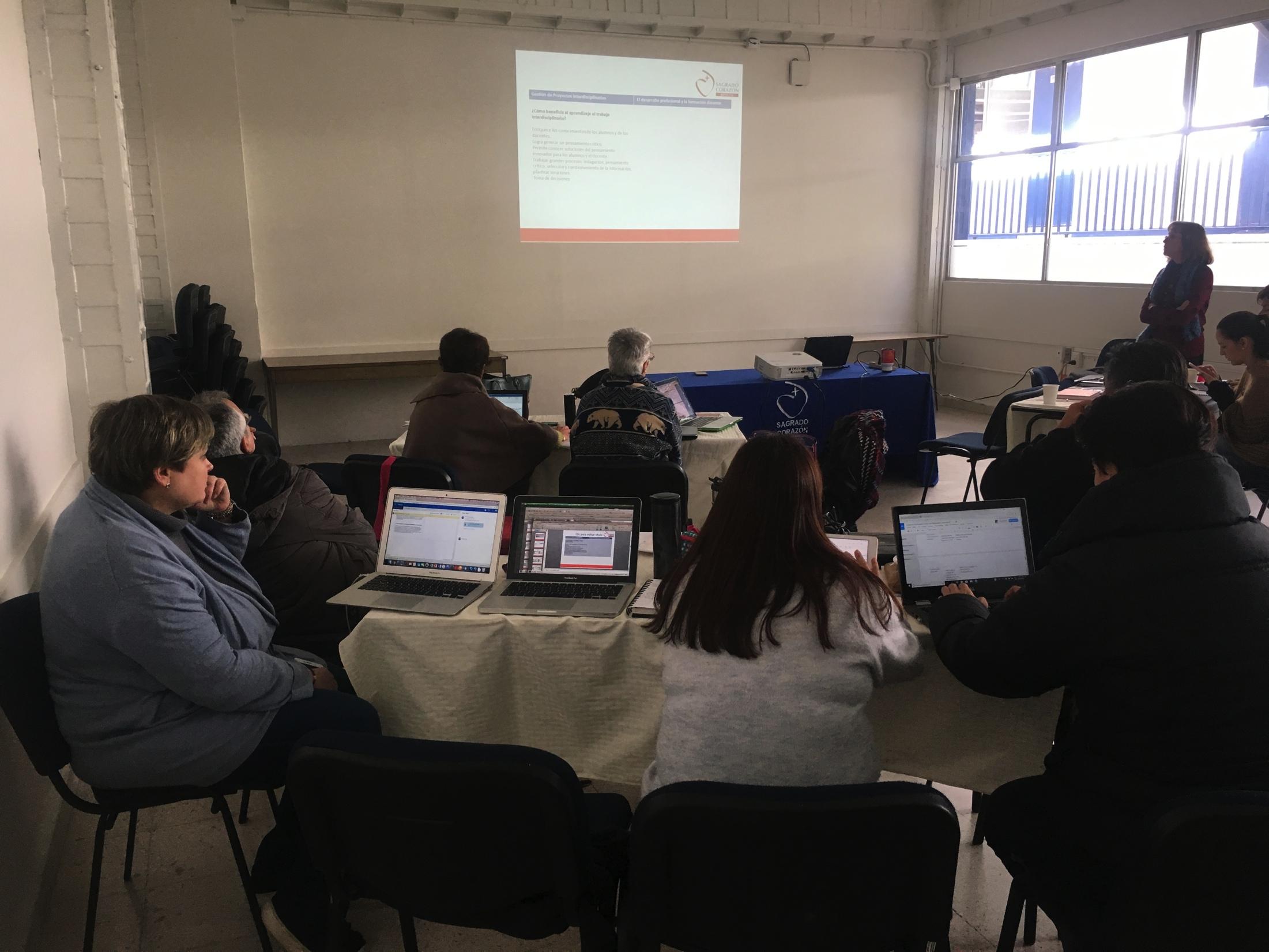 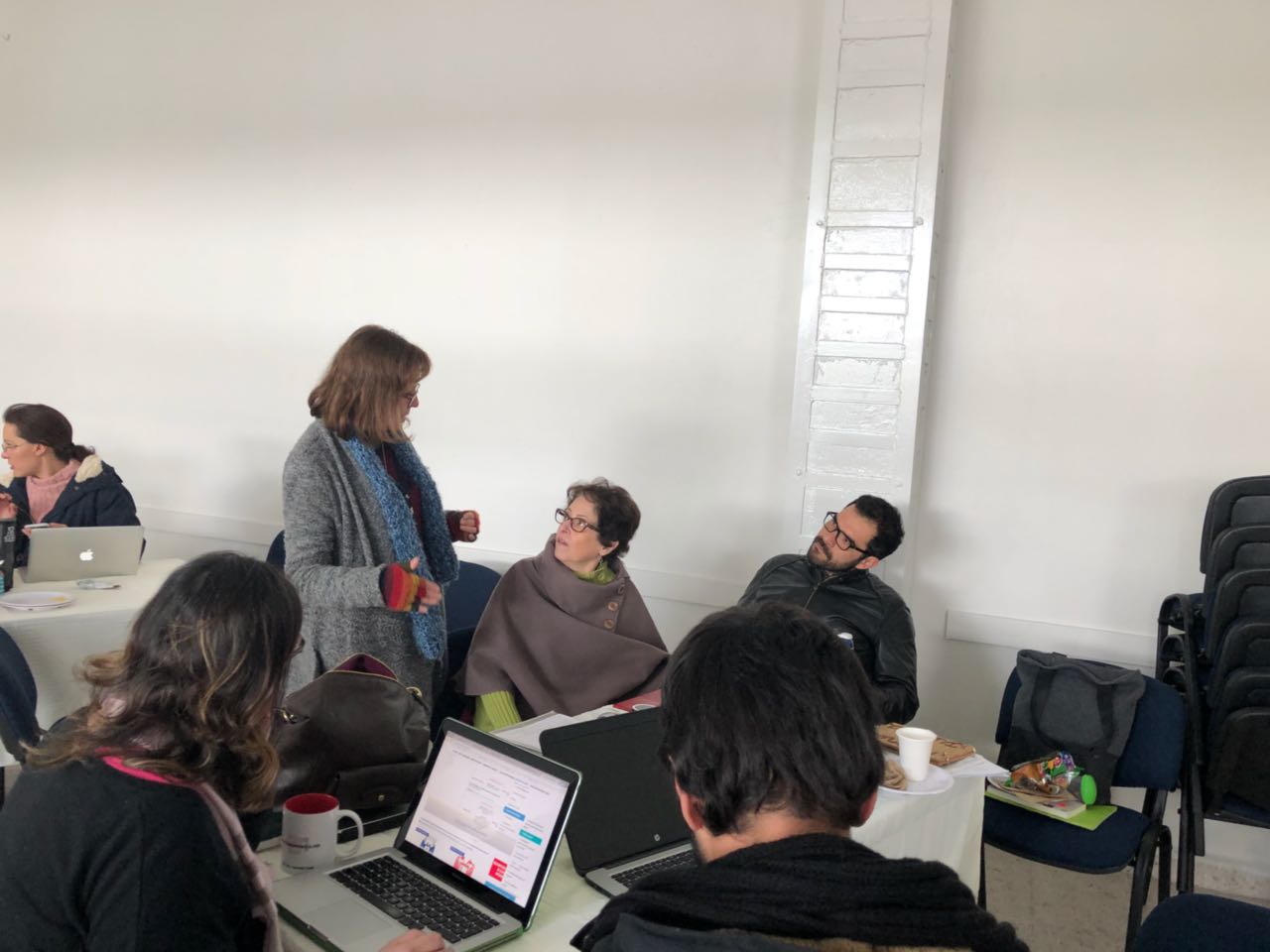 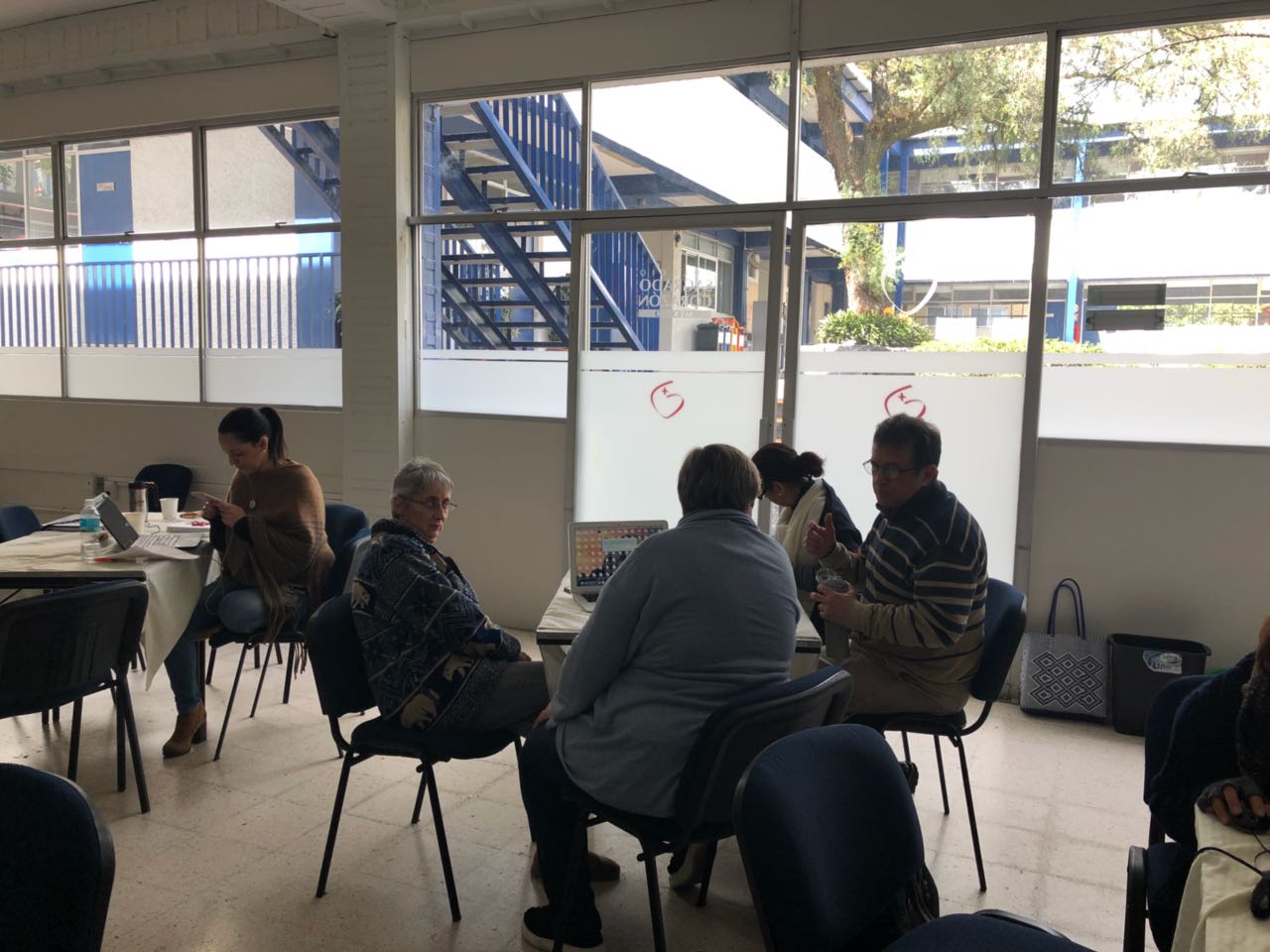 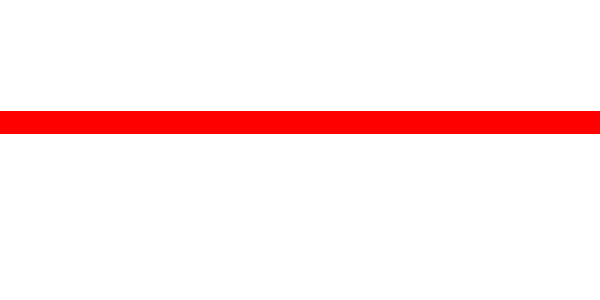 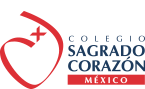 COLEGIO SAGRADO CORAZÓN
REFLEXIÓN GRUPO INTERDISCIPLINARIO
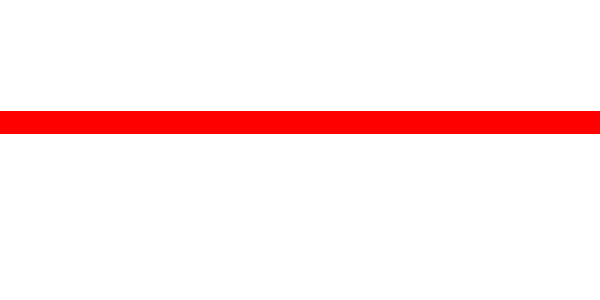 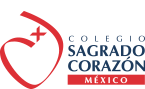 Contexto
Nuestra institución tiene como fortaleza contar con academias para trabajar con todos los maestros de preparatoria, una vez por semana, con la intención de mejorar el nivel académico.
La realización de diversos tipos de proyectos con asesoría pedagógica ha sido permanente desde hace varios años. El proyecto de Conexiones nos ha ayudado a consolidar el sentido interdisciplinario y colaborativo que hemos venido trabajando.
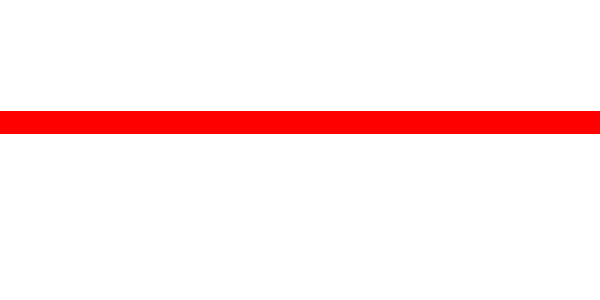 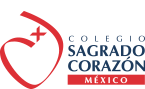 Logros alcanzados
- Organización eficiente en la planeación de los proyectos.
- Una buena comunicación e interrelación entre los maestros.
- Los docentes han aprendido de otras áreas al planear el proyecto.
- Tener a todos los profesores involucrados en algún proyecto
- Enriquecimiento intelectual con la elección y delimitación de temas. 
- Se ha tomado conciencia sobre la importancia de la interdisciplina.
- Acercar a la escuela a la realidad de los retos profesionales.
- Los proyectos abordan y concientizan problemáticas de nuestro país y el mundo.
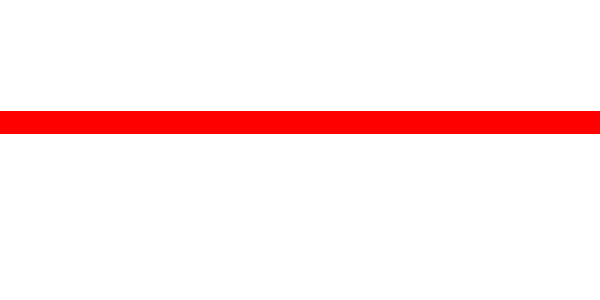 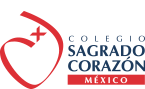 Aspectos a mejorar
- Mayor eficiencia en la asignación de tiempos.
- Claridad en los objetivos a alcanzar desde el inicio.
- Contar con una estructura previa clara y organizada para alcanzar los objetivos.
- Mejorar la redacción de instrucciones, pues es confusa y complicada en algunas ocasiones.
- Se puede llegar a burocratizar y hacer rígido el proceso por el llenado de formatos.
- Las estrategias  de trabajo individual, en equipo y plenaria se repiten en cada sesión y se vuelve tedioso.
- El tiempo destinado a conexiones ha impedido abordar otros temas importantes en las sesiones de academias.
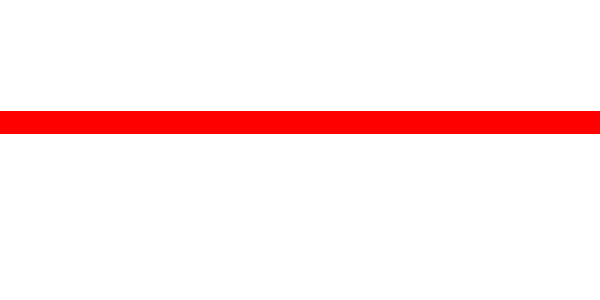 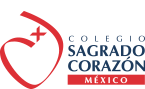 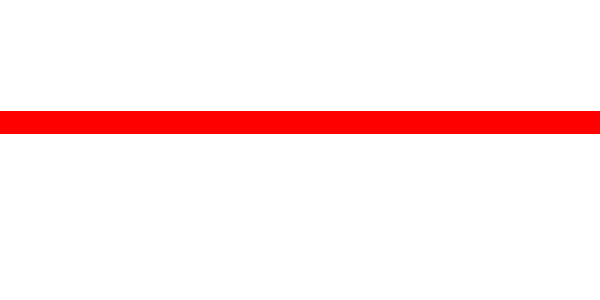 Evaluación Diagnóstica
Se realiza previamente al desarrollo de un proceso educativo.
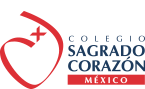 INICIAL
De manera única antes del proceso para corroborar conocimientos previos que les permitan comprender el contenido
Prognosis
Para un grupo
OBJETIVO
Establecer una línea base de aprendizajes comunes para diseñar estrategias de intervención docente
Diagnosis
Individual
Antes del inicio de un nuevo tema.
Utiliza constantemente los conocimientos que se han ido aprendiendo
PUNTUAL
En distintos momentos del curso
Referencias
Díaz F, Barriga A. (2002) Tipos de evaluación y estrategias docentes para el aprendizaje significativo: una interpretación constructivista. México. McGraw Hill
Dirección General de Desarrollo Curricular (2012).  El enfoque formativo de la evaluación en Herramientas para la evaluación en educación básica. México, SEP
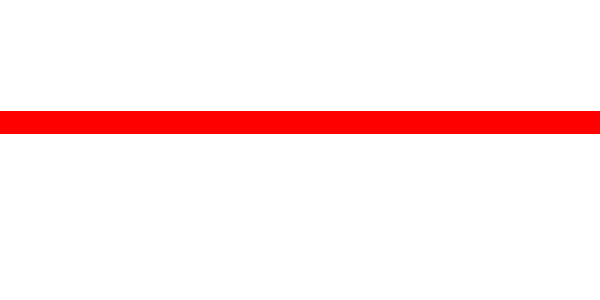 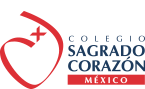 EVALUACIÓN FORMATIVA
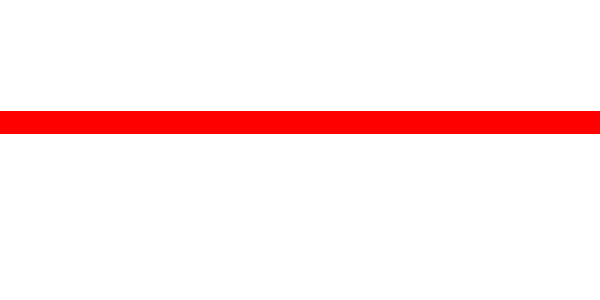 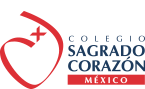 Referencias
Díaz, F. y Barriga, A. (2002). Tipos de evaluación, en Estrategias Docentes para un Aprendizaje Significativo: una interpretación constructivista (pp. 396-414). México: McGraw Hill. Recuperado de https://des-for.infd.edu.ar/sitio/upload/diazbarrigacap8_EVALUACION.pdf
Dirección General de Desarrollo Curricular. (2012). El enfoque formativo de la evaluación, en Herramientas para la evaluación en educación básica. México, SEP. Recuperado de http://www.seslp.gob.mx/consejostecnicosescolares/PRIMARIA/6- DOCUMENTOSDEAPOYO/LIBROSDEEVALUACION2013/1- ELENFOQUEFORMATIVODELAEVALUACION.pdf
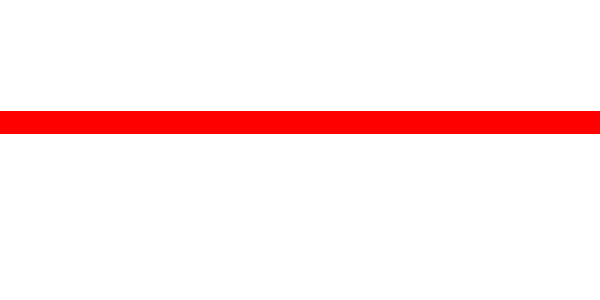 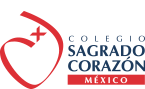 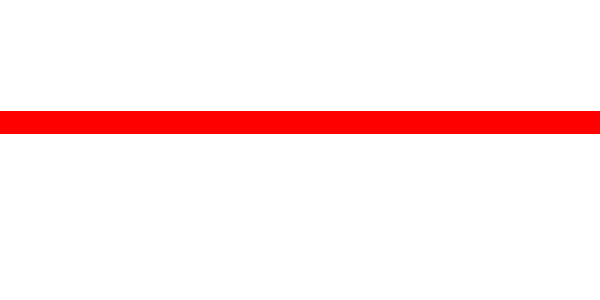 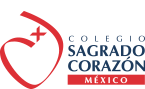 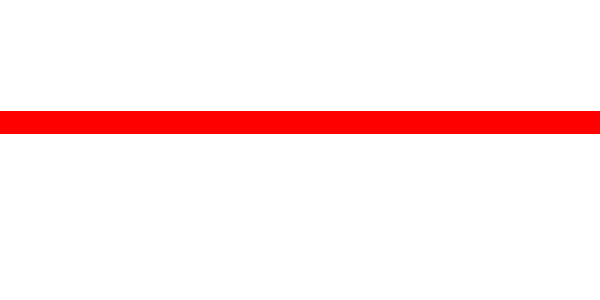 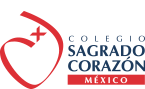 Referencias
Díaz, F. y Barriga, A. (2002). Tipos de evaluación, en Estrategias Docentes para un Aprendizaje Significativo: una interpretación constructivista (pp. 396-414). México: McGraw Hill. Recuperado de https://des-for.infd.edu.ar/sitio/upload/diazbarrigacap8_EVALUACION.pdf
Dirección General de Desarrollo Curricular. (2012). El enfoque formativo de la evaluación, en Herramientas para la evaluación en educación básica. México, SEP. Recuperado de http://www.seslp.gob.mx/consejostecnicosescolares/PRIMARIA/6- DOCUMENTOSDEAPOYO/LIBROSDEEVALUACION2013/1- ELENFOQUEFORMATIVODELAEVALUACION.pdf
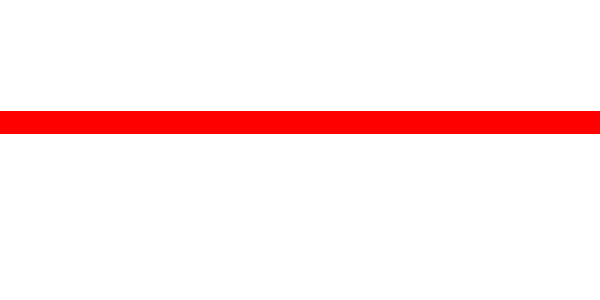 Reflexión personal
Es importante trabajar de manera interdisciplinaria un tema tan relevante para la juventud como el aborto, que les permita a las alumnas contemplar distintos puntos de vista diferentes formas de establecer una reflexión, comprender las diversas aristas que conlleva ese tema y que puedan finalmente, tener un criterio propio sobre el asunto. 
En el área de actividades estéticas es fundamental que el trabajo artístico y creativo tenga una función social, que les permita a las alumnas no sólo expresarse, sino reflexionar y establecer un criterio personal claro sobre los sucesos de su entorno. Este proyecto permite que las alumnas experimenten el arte teatral no sólo como entretenimiento, sino como una forma creativa de ejercer una crítica, en este caso, del aborto.
Denisse Barber
Educación artística y estética Teatro
Reflexión personal
María del Carmen Rodríguez
Educación para la Salud
     El trabajo interdisciplinario nos permite analizar un tema desde diversos puntos de vista. En este caso, en que se trata de un tema tan polémico como el aborto, permite una mejor comprensión de lo que implica, siendo enfocado desde el punto de vista de la madre (y en algunos casos del padre), así como el del hijo.
   Sin embargo, y esta es una opinión personal, en ciertos momentos lo percibí como un trabajo repetitivo. Demasiadas lecturas y cuadros que llenar que nos quitaban tiempo que habríamos podido invertir en desarrollar más ideas para nuestro trabajo. 
     Estoy segura que el producto final va a ser muy bueno, y nos permitió colaborar con materias con las que no habíamos trabajado previamente.
Reflexión Personal
Arturo Velázquez
Trabajar de forma interdisciplinaria un tema tan delicado como el aborto me ha parecido interesante ya que: 1) permite darse cuenta que una cuestión como esta no puede reducirse a un aspecto médico o a cuestiones morales/religiosas. Al ser una cuestión humana, implica la totalidad de nuestra humanidad sin soslayar ninguno de sus matices; 2) me ha permitido interactuar intelectualmente con mis compañeros al reconocer los límites de mi propia disciplina y la necesidad de las otras para abordar la toma de decisiones en torno al aborto; 3) el conocimiento se convierte en algo situado y complejo, en el entendido de que complejidad significa riqueza para la curiosidad de nuestras alumnas.
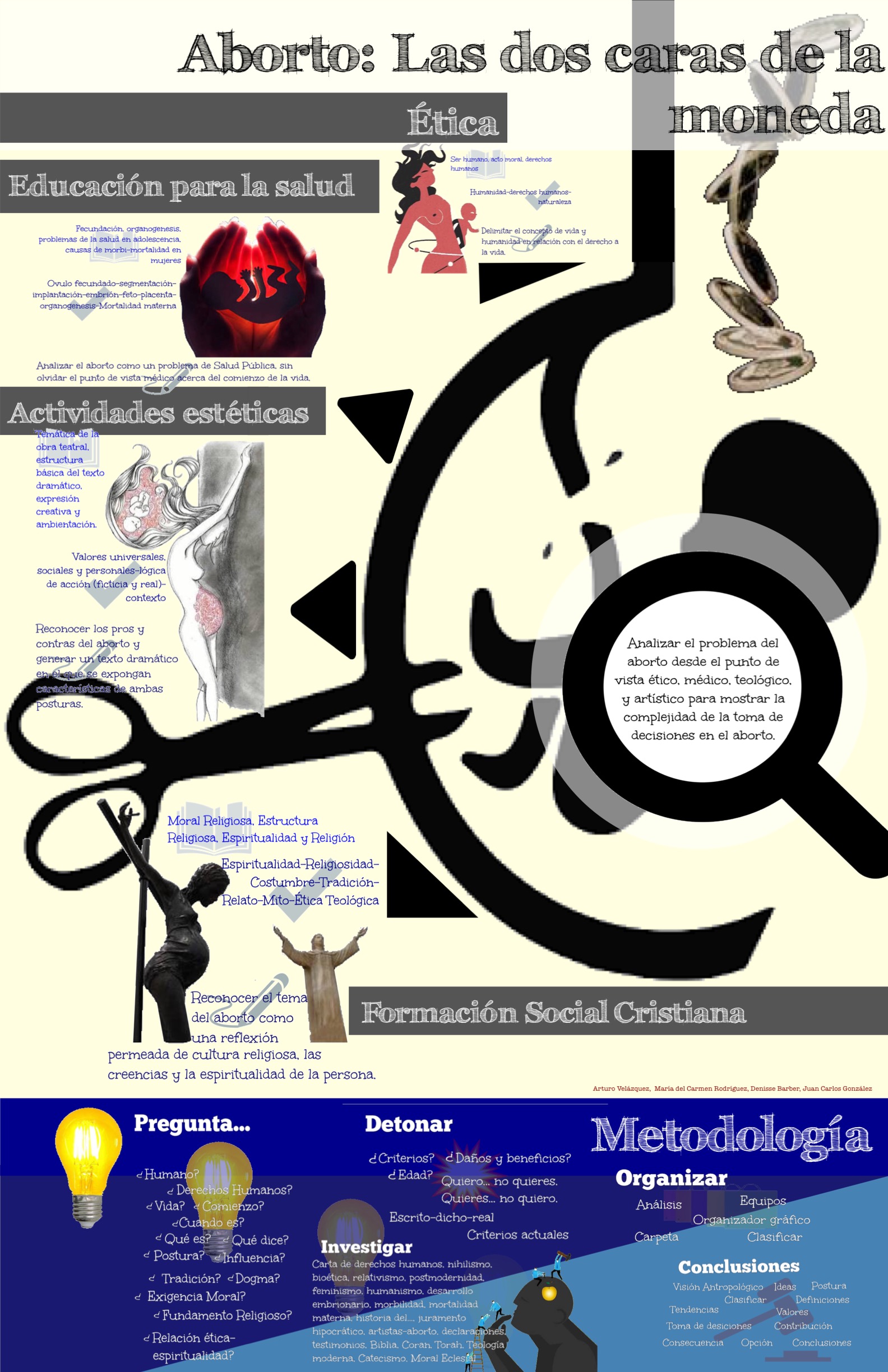